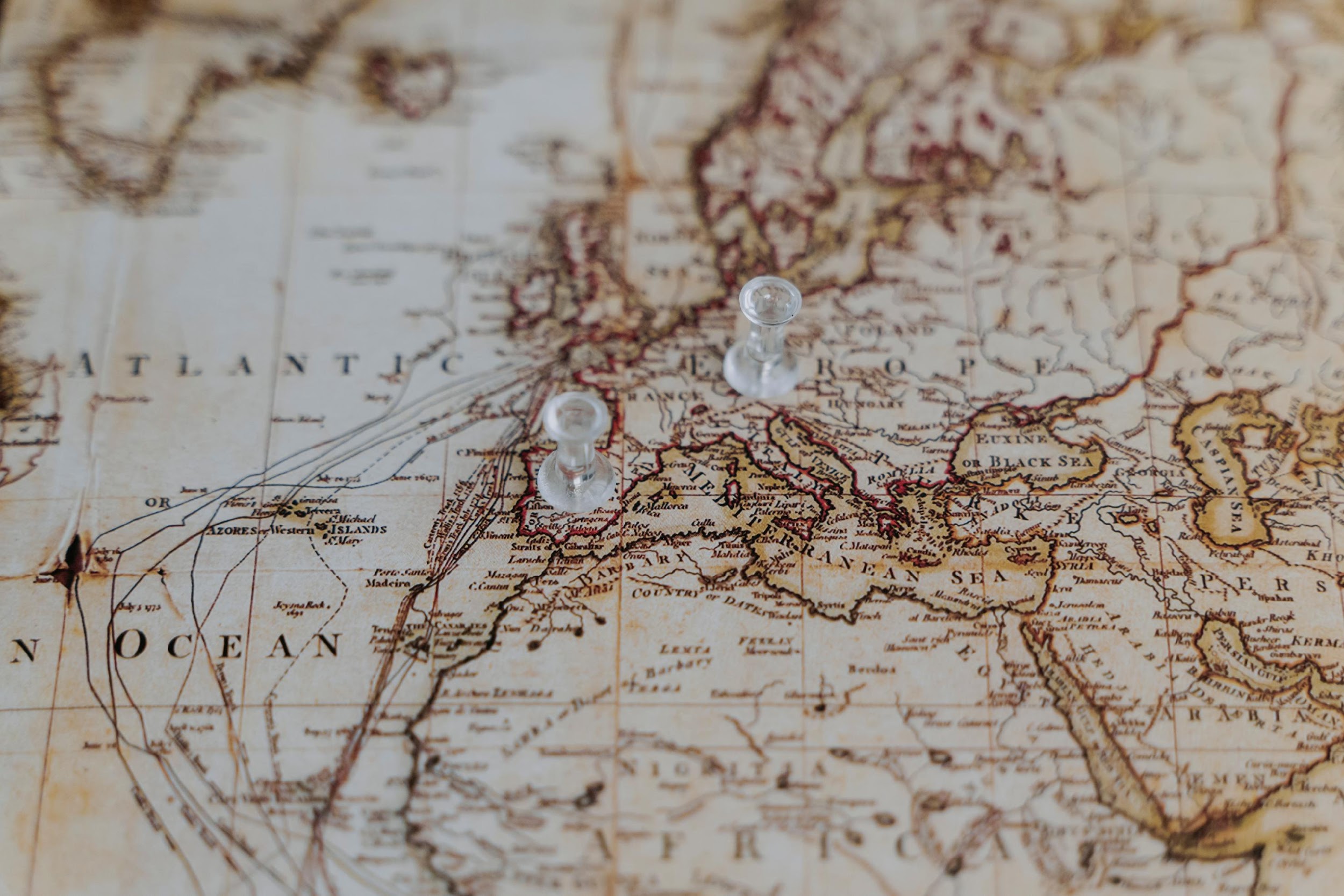 Geography Lesson
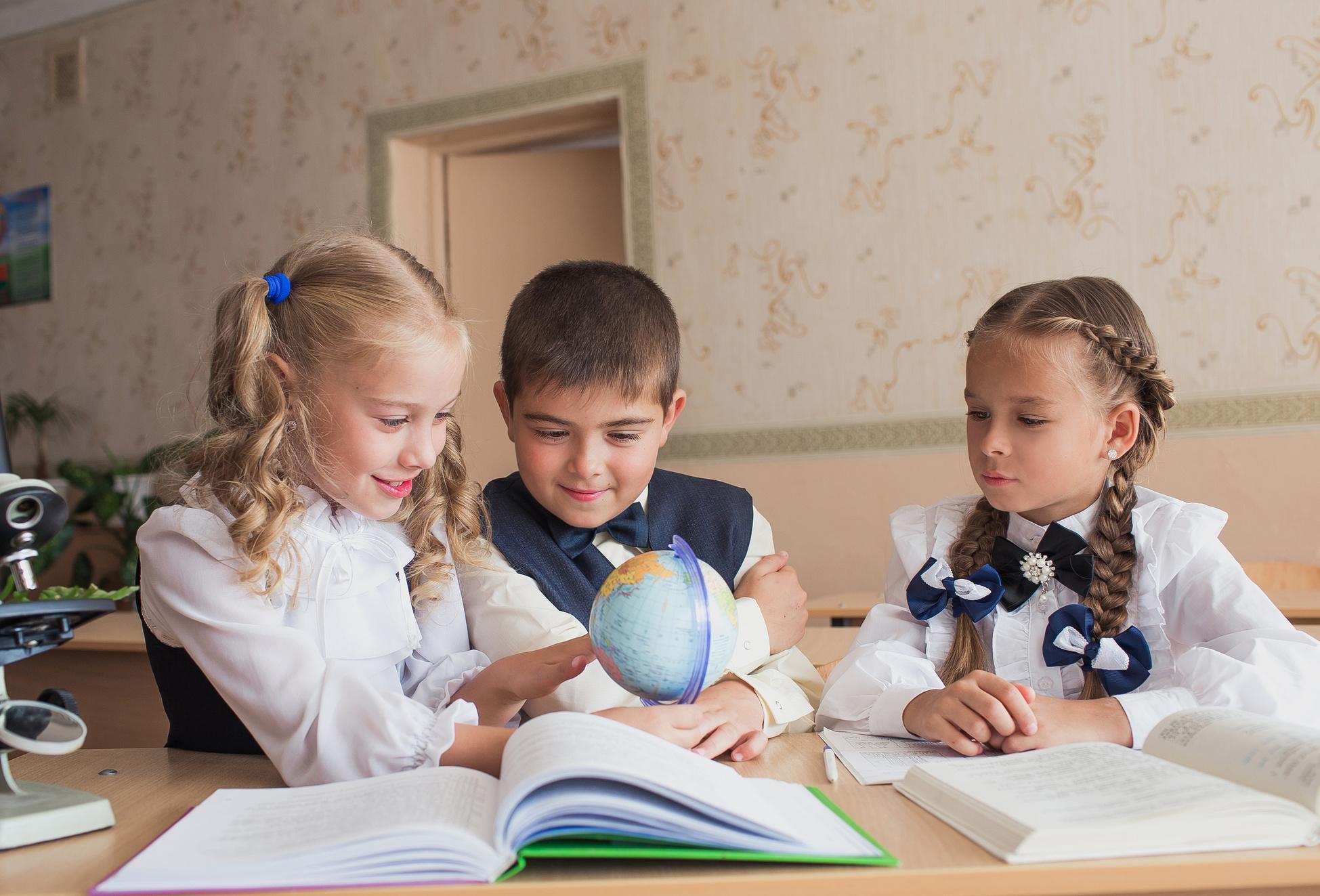 Educational Presentation
How to Use This Presentation
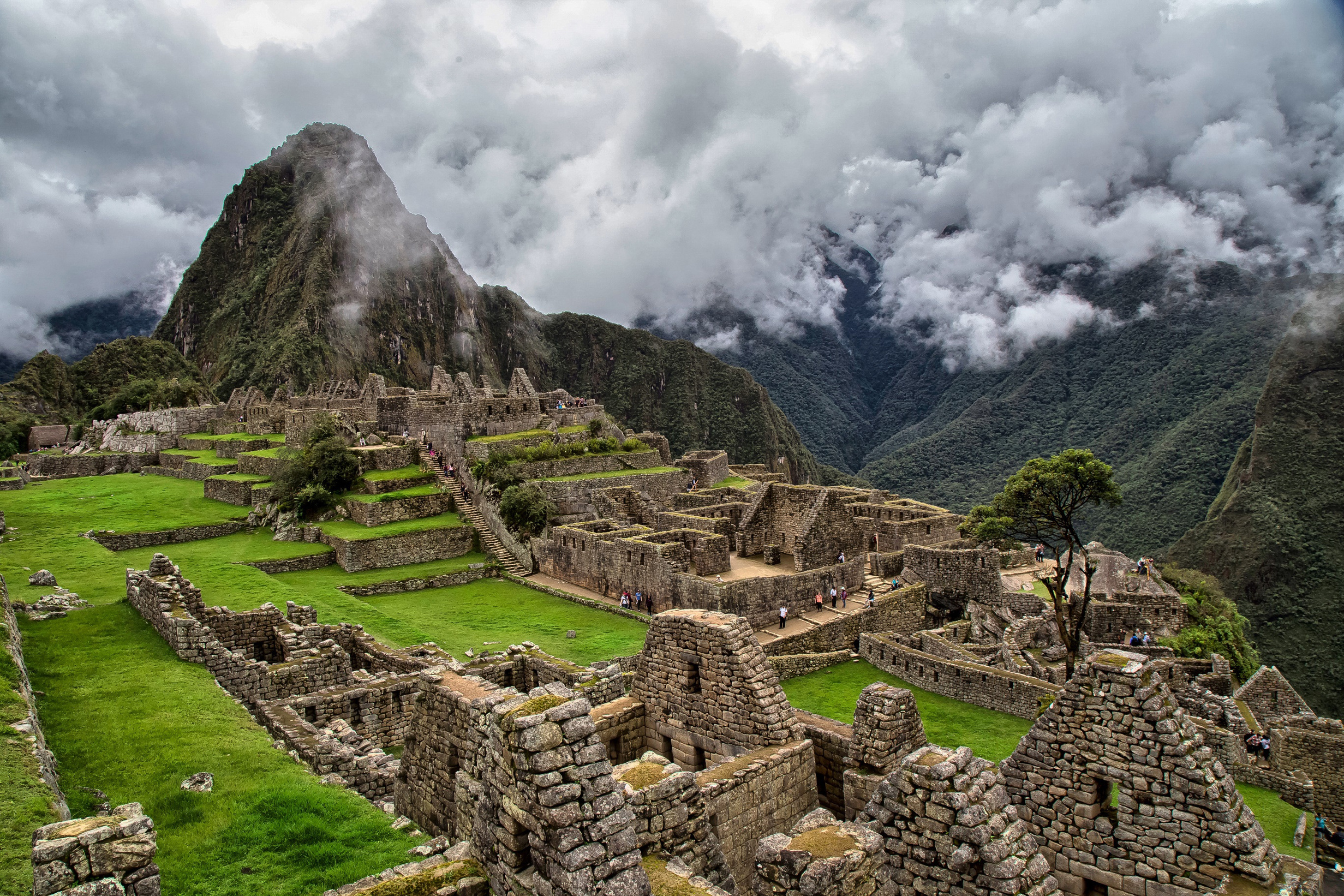 Google Slides
PowerPoint
Canva
Click on the "Google Slides" button below this presentation preview.  Click on "Make a copy."
Start editing your presentation.
You need to sign in to your Google account.
Click on the "PowerPoint" button below this presentation preview. 
Start editing your presentation.
Download and install the fonts used in this presentation as listed on the next page.
Click on the "Canva" button under this presentation preview. 
Start editing your presentation.
You need to sign in to your Canva account.
Write an agenda here.
Write an agenda here.
Write an agenda here.
Write an agenda here.
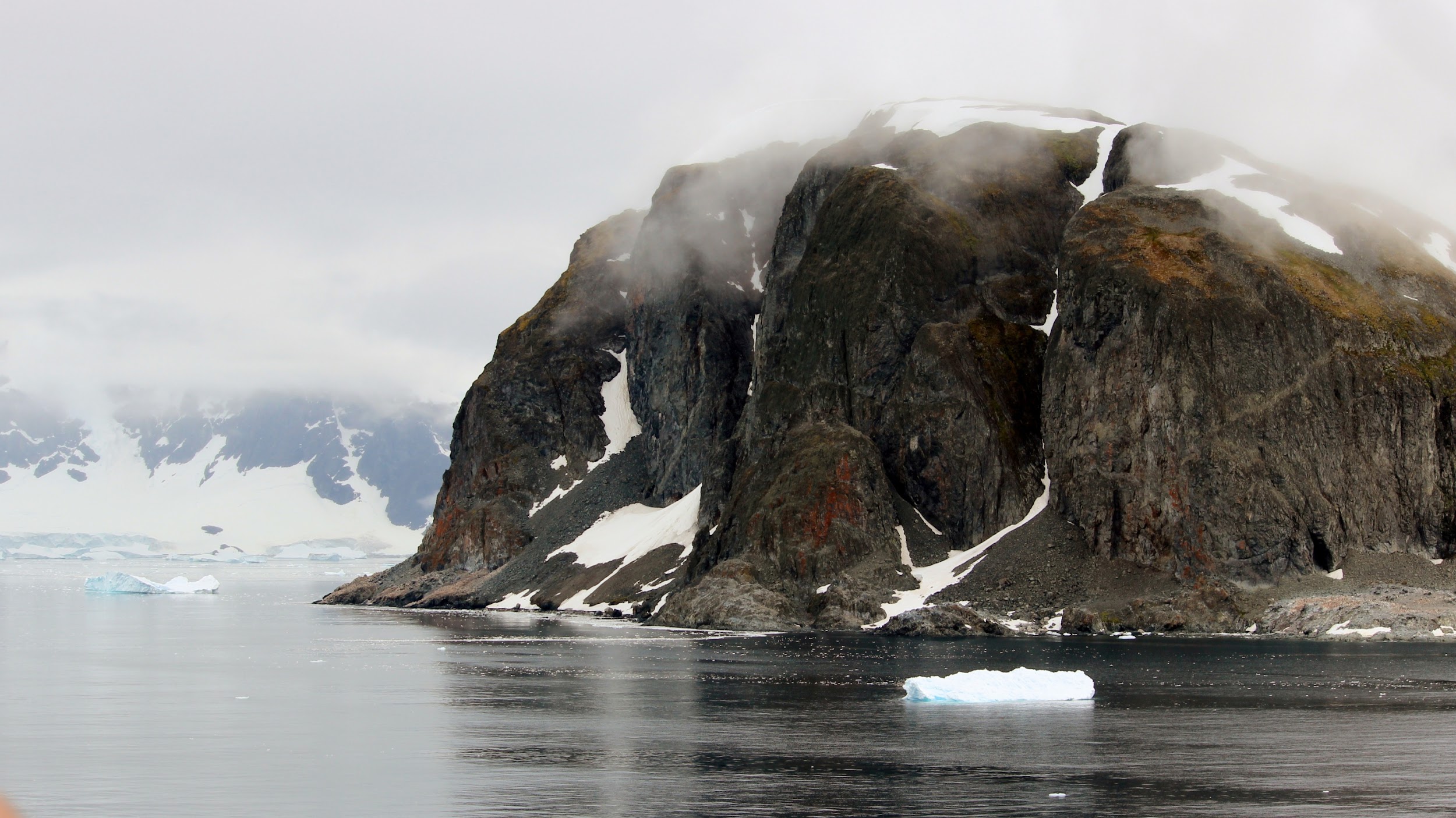 Agenda
Page
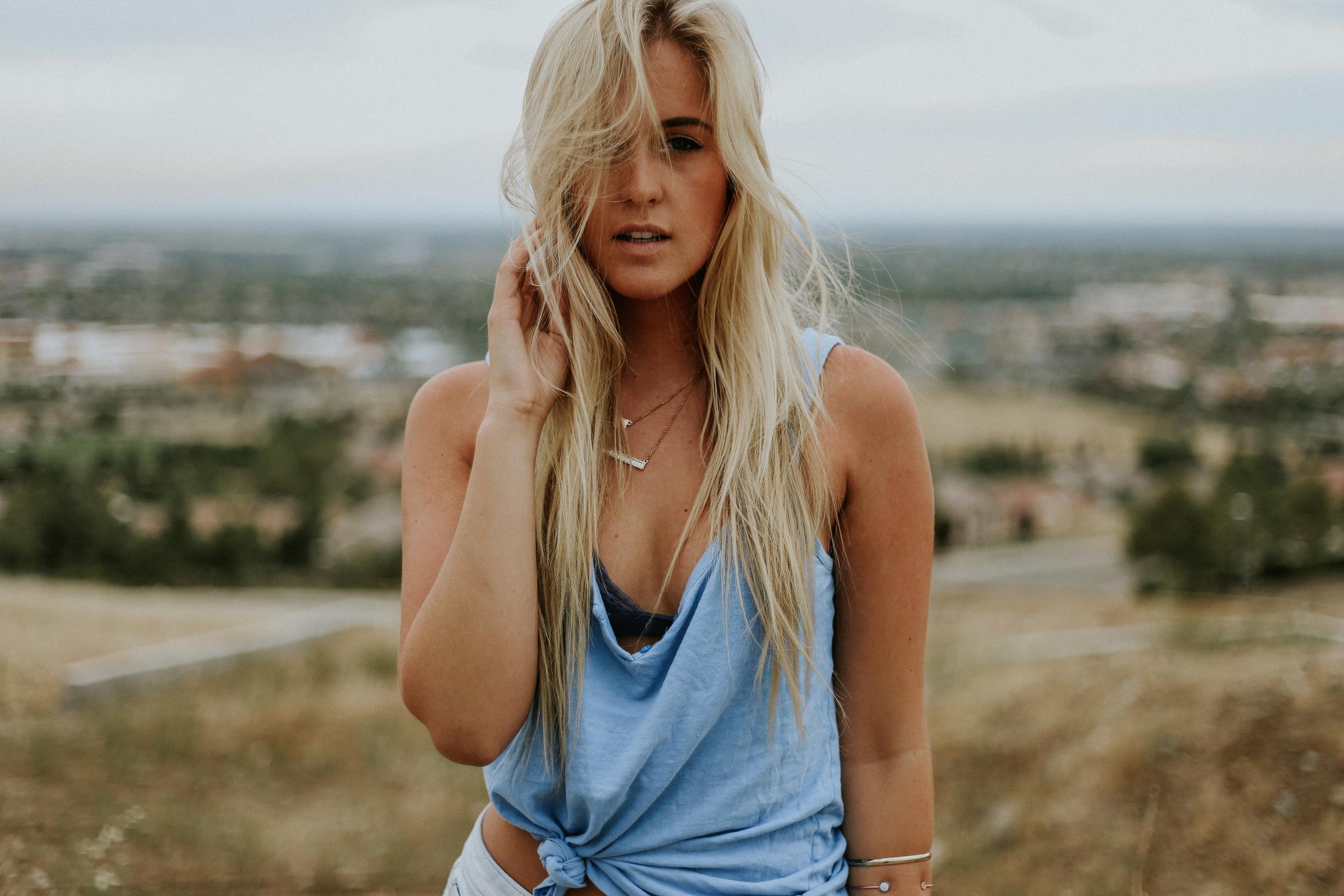 Hello there!
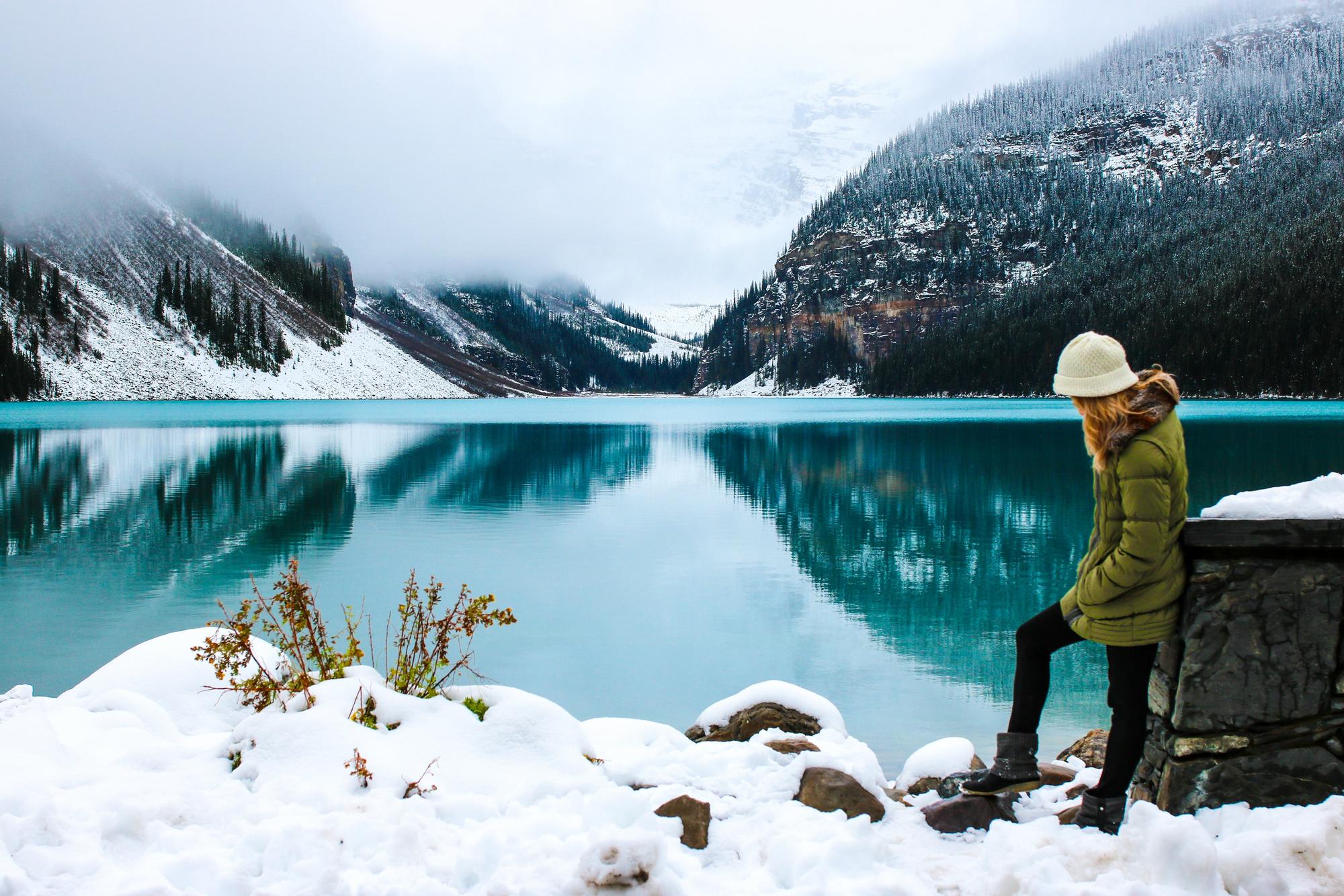 I'm Rain, and I'll be sharing with you my beautiful ideas. Follow me at @reallygreatsite to learn more.
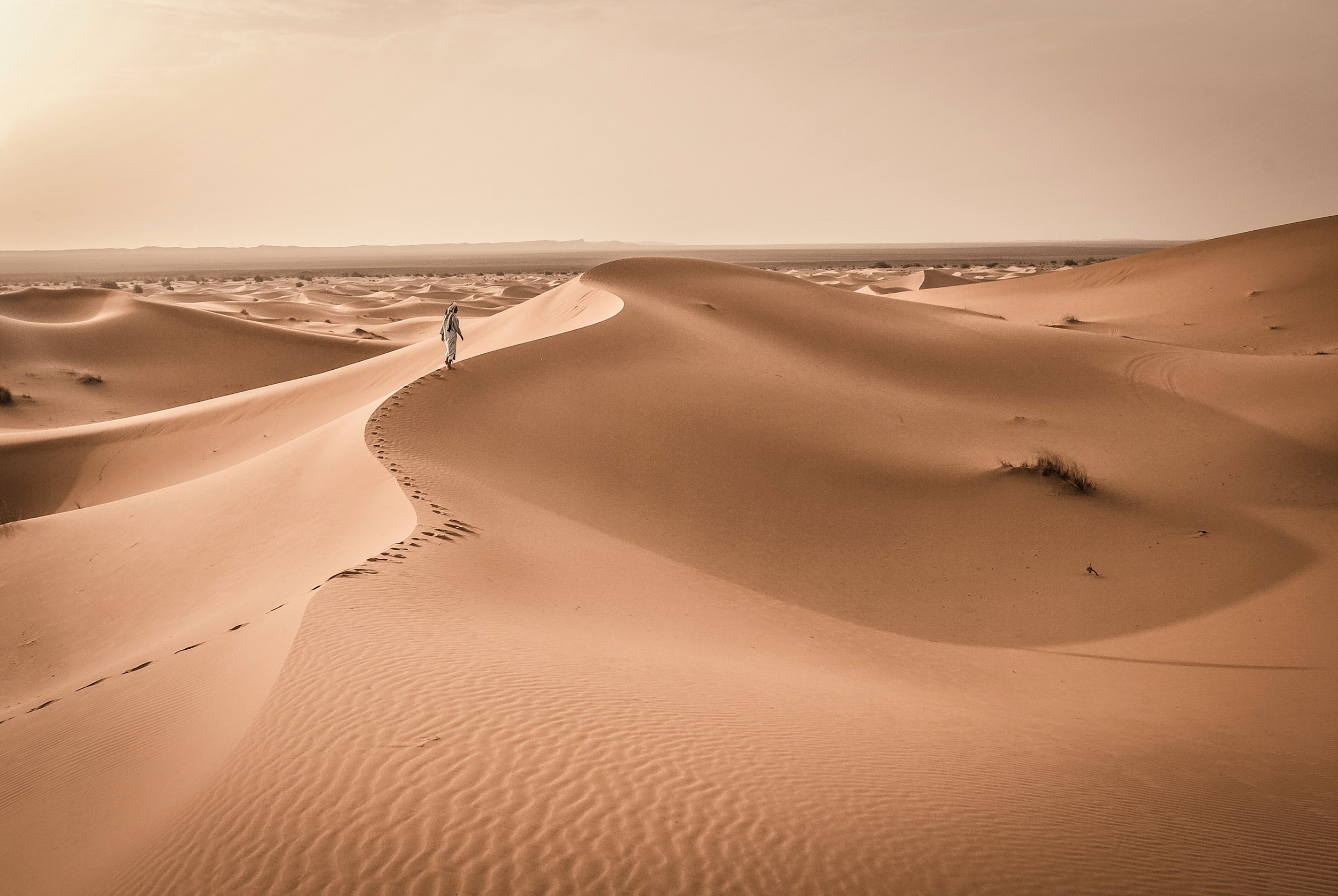 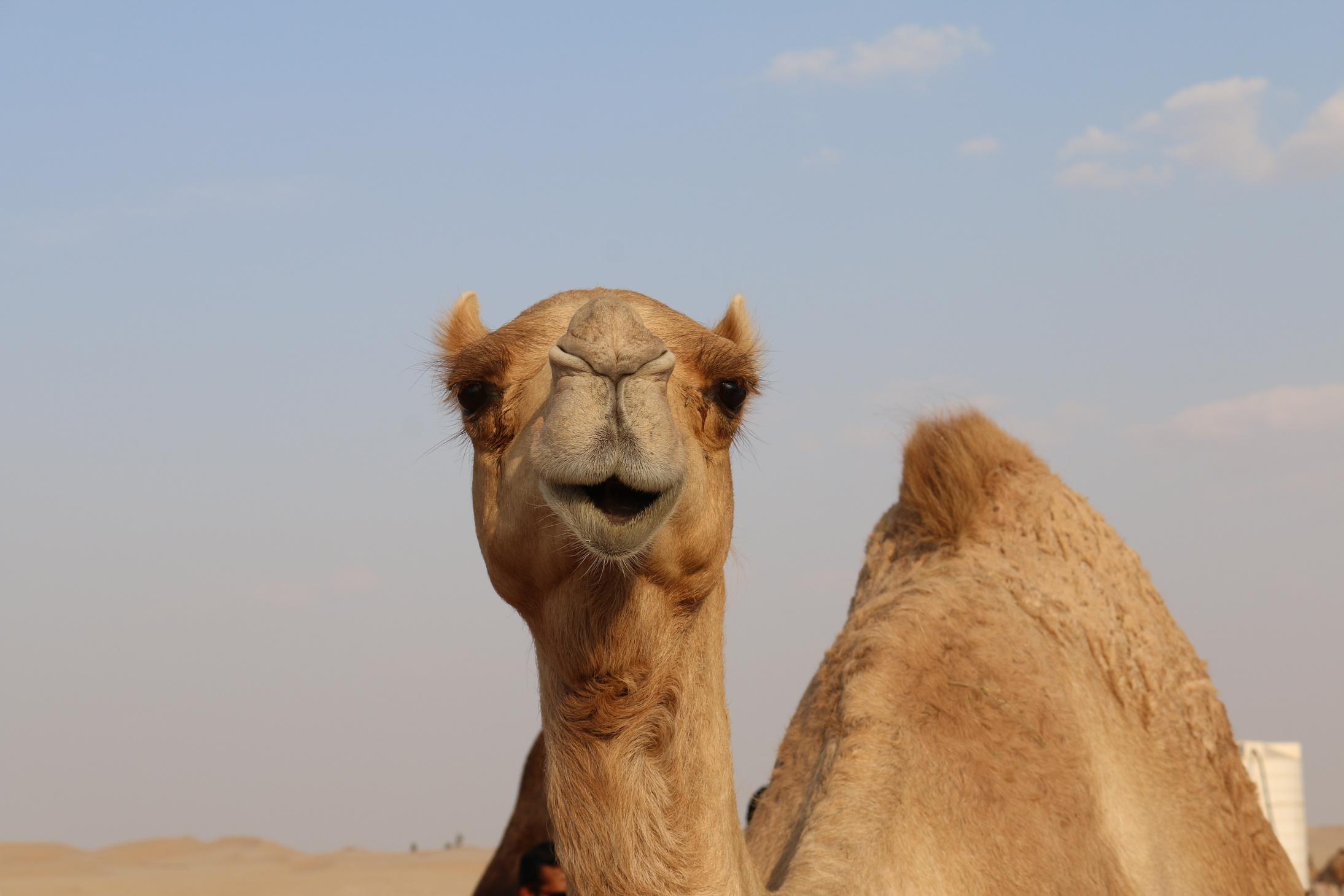 Write
Your Topic or Idea
Elaborate on what you want to discuss.
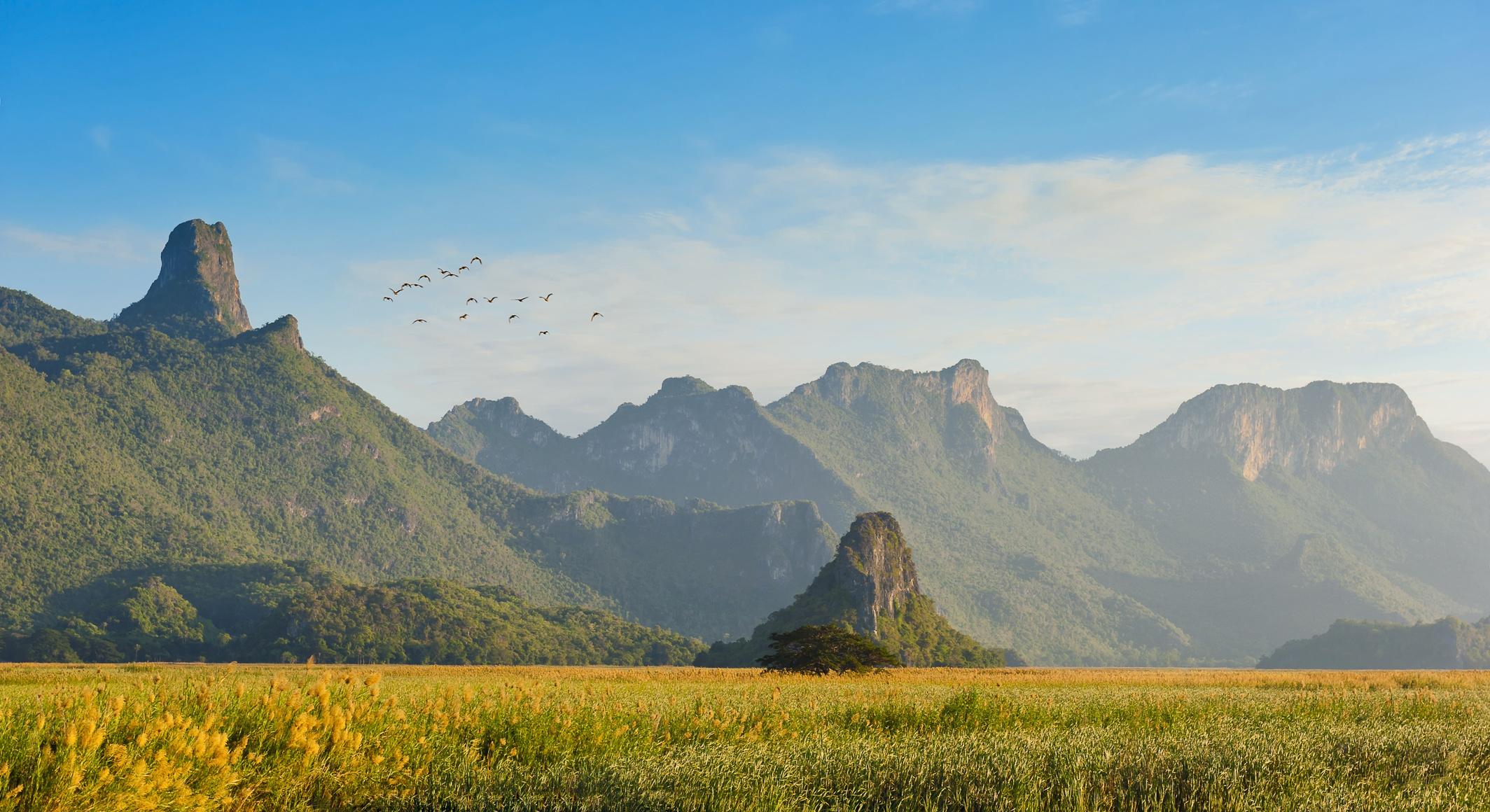 Write Your Topic or Idea
Add a
main point
Add a
main point
Add a
main point
Add a
main point
Briefly elaborate on what you want to discuss.
Briefly elaborate on what you want to discuss.
Briefly elaborate on what you want to discuss.
Briefly elaborate on what you want to discuss.
Write Your Topic or Idea
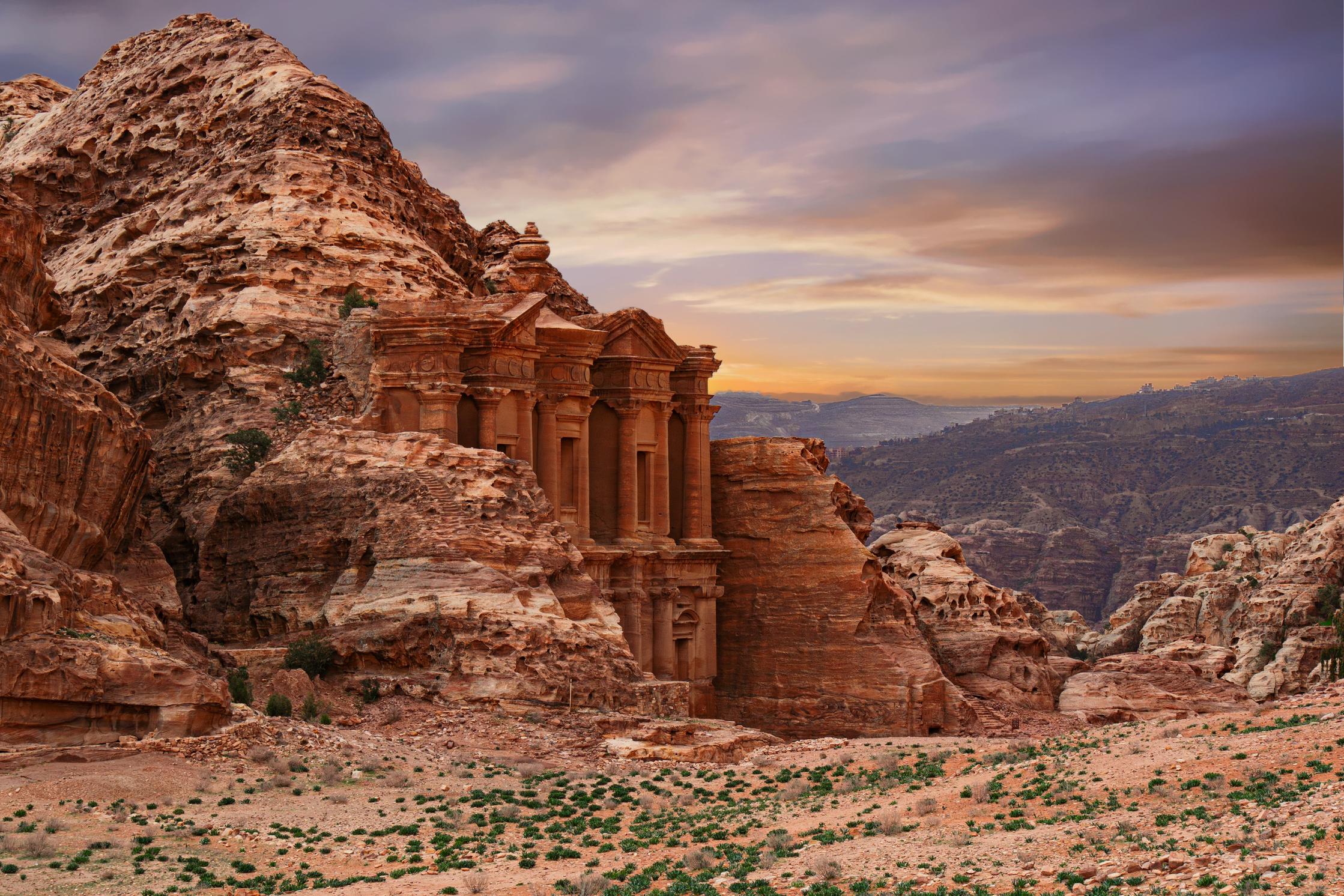 Add a
main point
Add a
main point
Elaborate on what you want to discuss.
Elaborate on what you want to discuss.
Add a
main point
Add a
main point
Elaborate on what you want to discuss.
Elaborate on what you want to discuss.
50
Write Your Topic or Idea
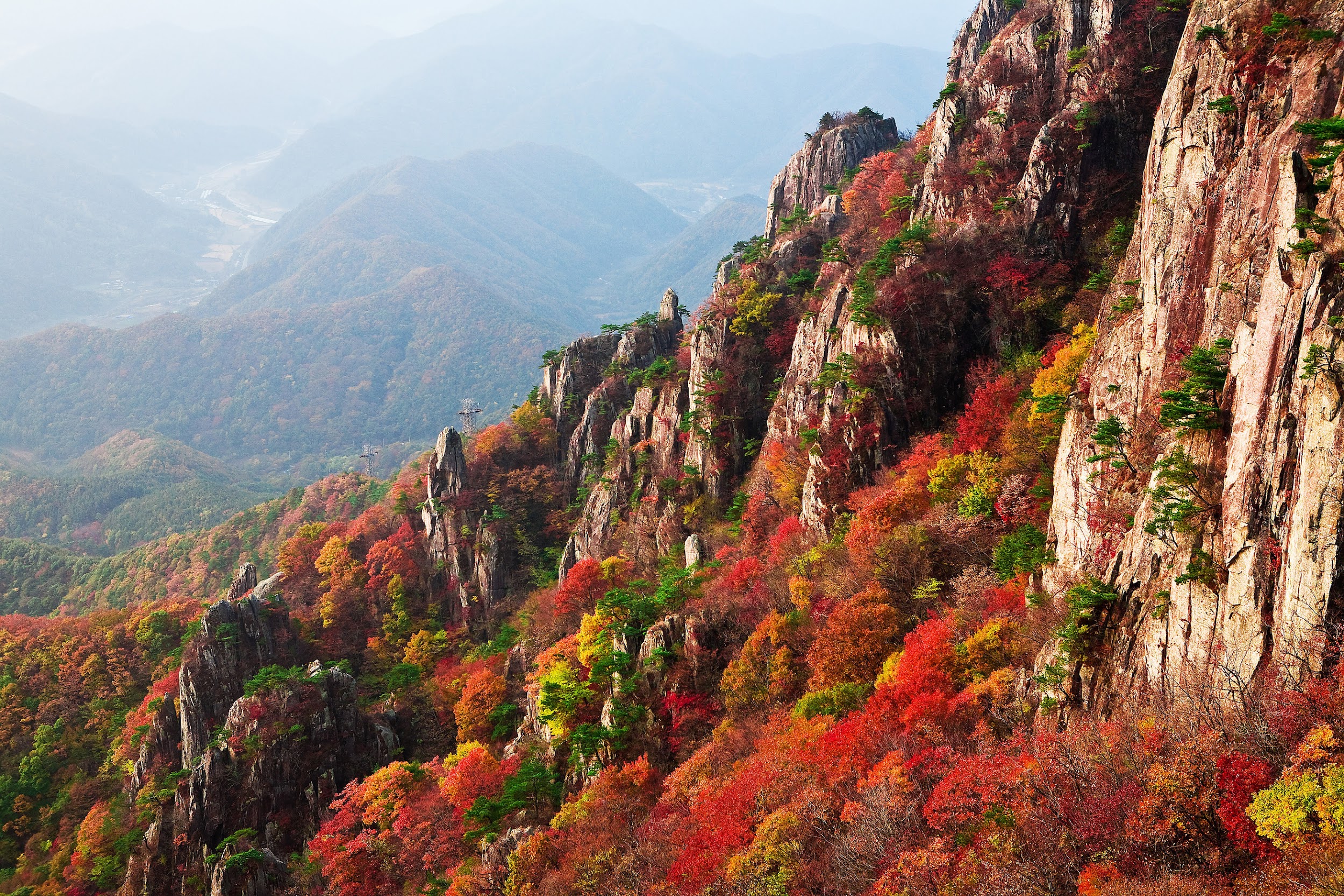 40
Elaborate on what you want to discuss.
30
20
10
0
Item 1
Item 2
Item 3
Item 4
Item 5
Add a Timeline Page
Add a main point
Add a main point
Add a main point
Add a main point
Elaborate on what
you want to discuss.
Elaborate on what
you want to discuss.
Elaborate on what
you want to discuss.
Elaborate on what
you want to discuss.
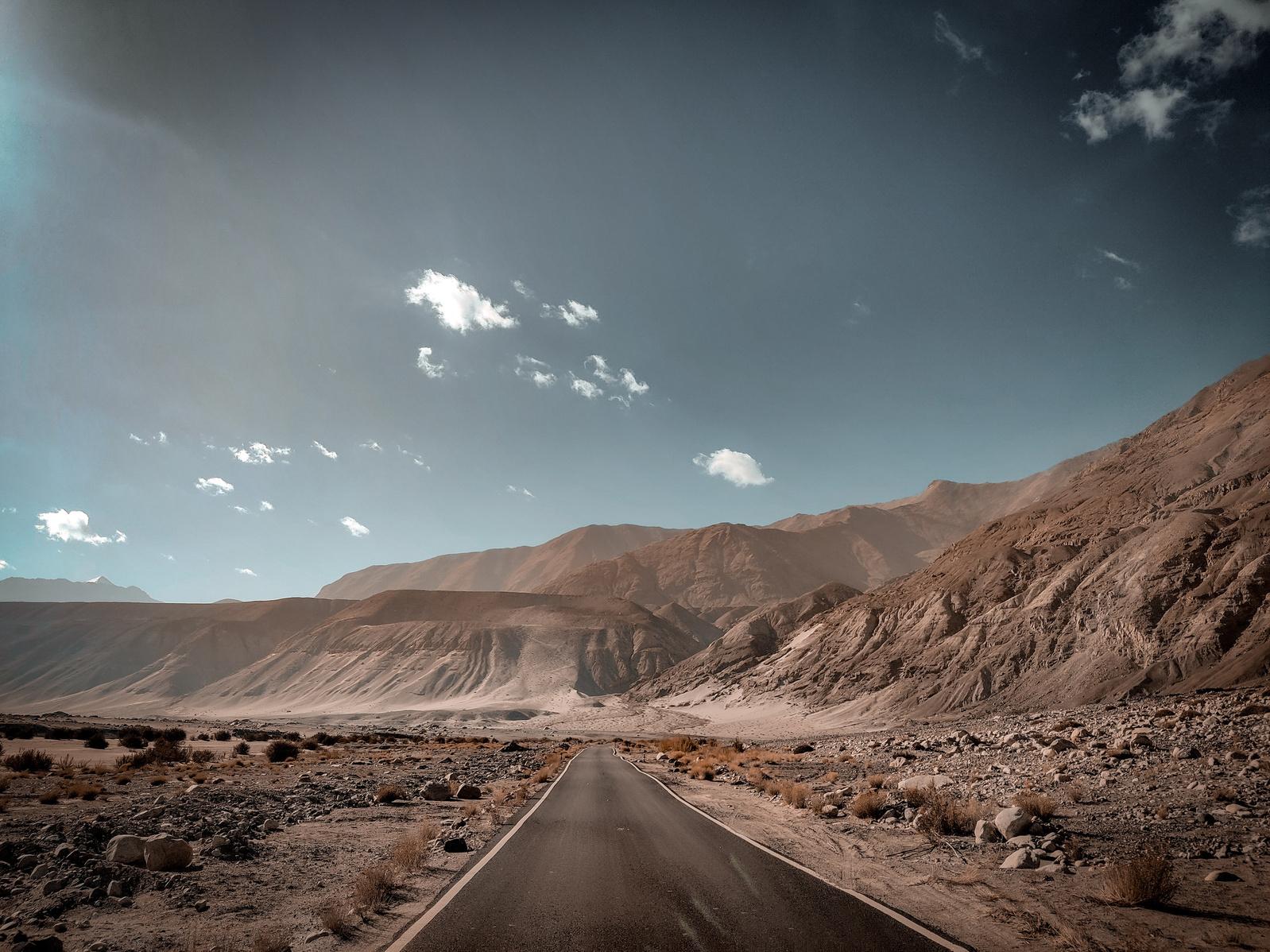 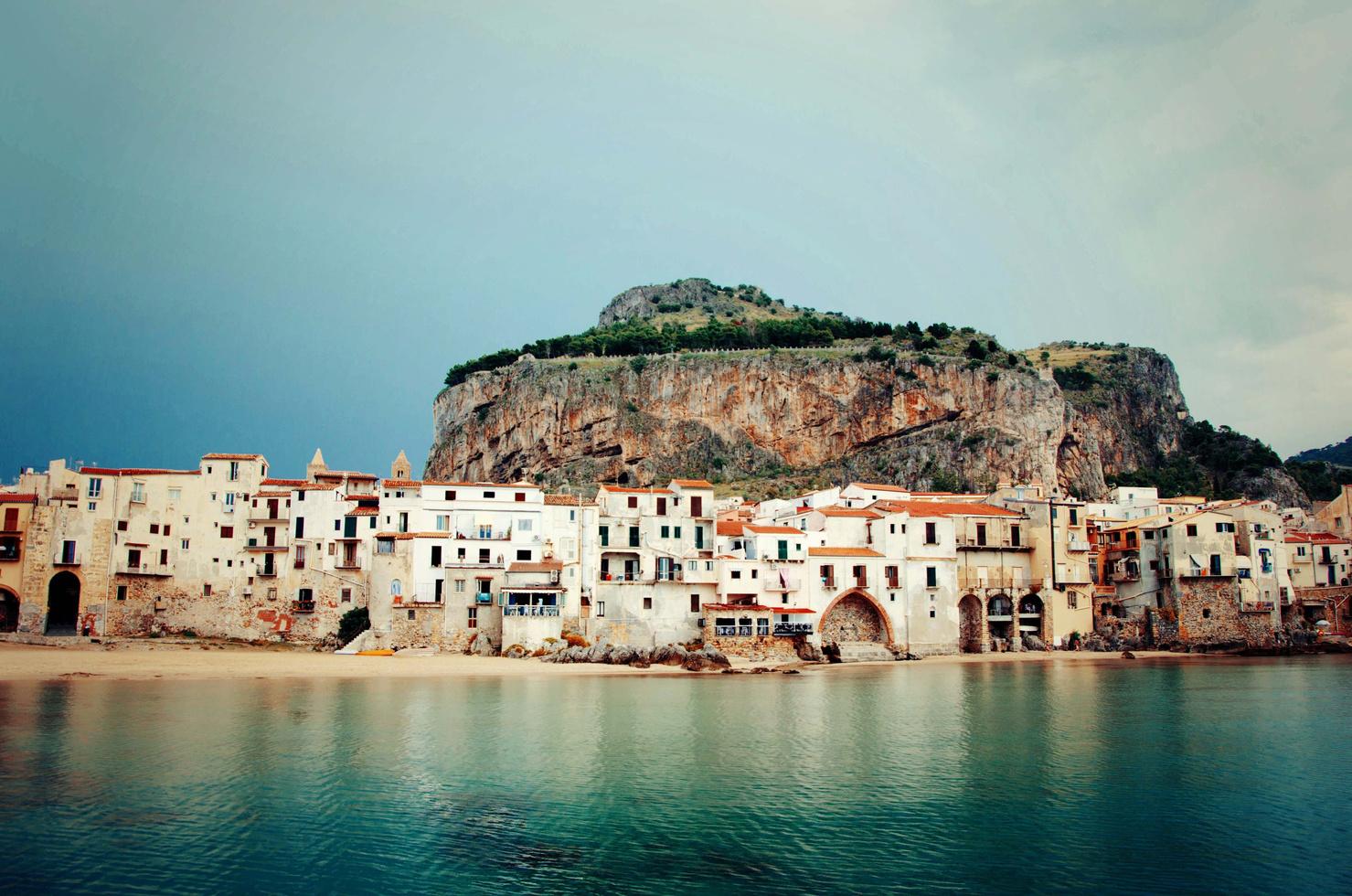 Write an original statement or inspiring quote
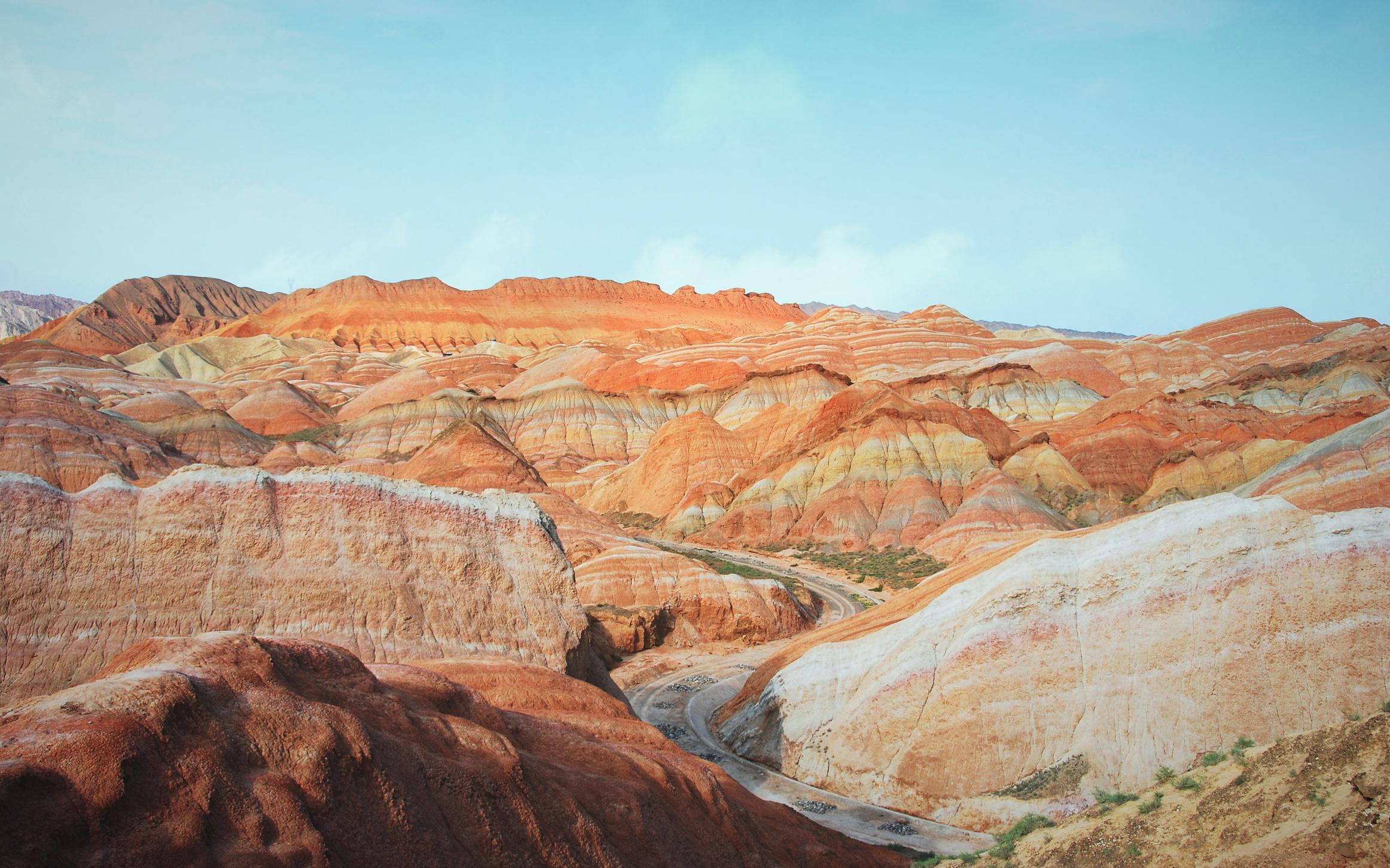 — Include a credit, citation, or supporting message
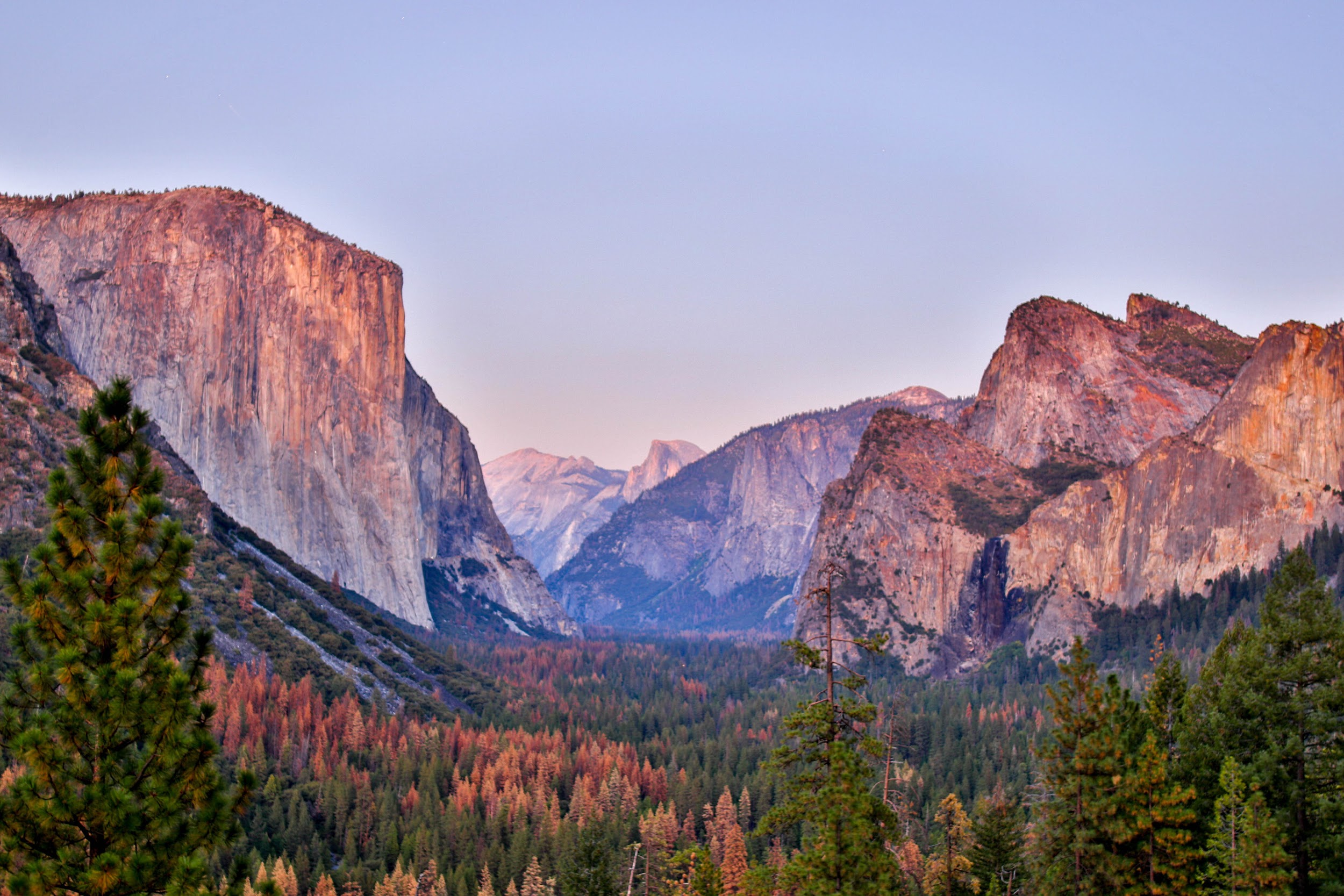 Write a Heading Here
Add a main point
Write Your Topic or Idea
Add a main point
Elaborate on what you want
to discuss.
Elaborate on what you want
to discuss.
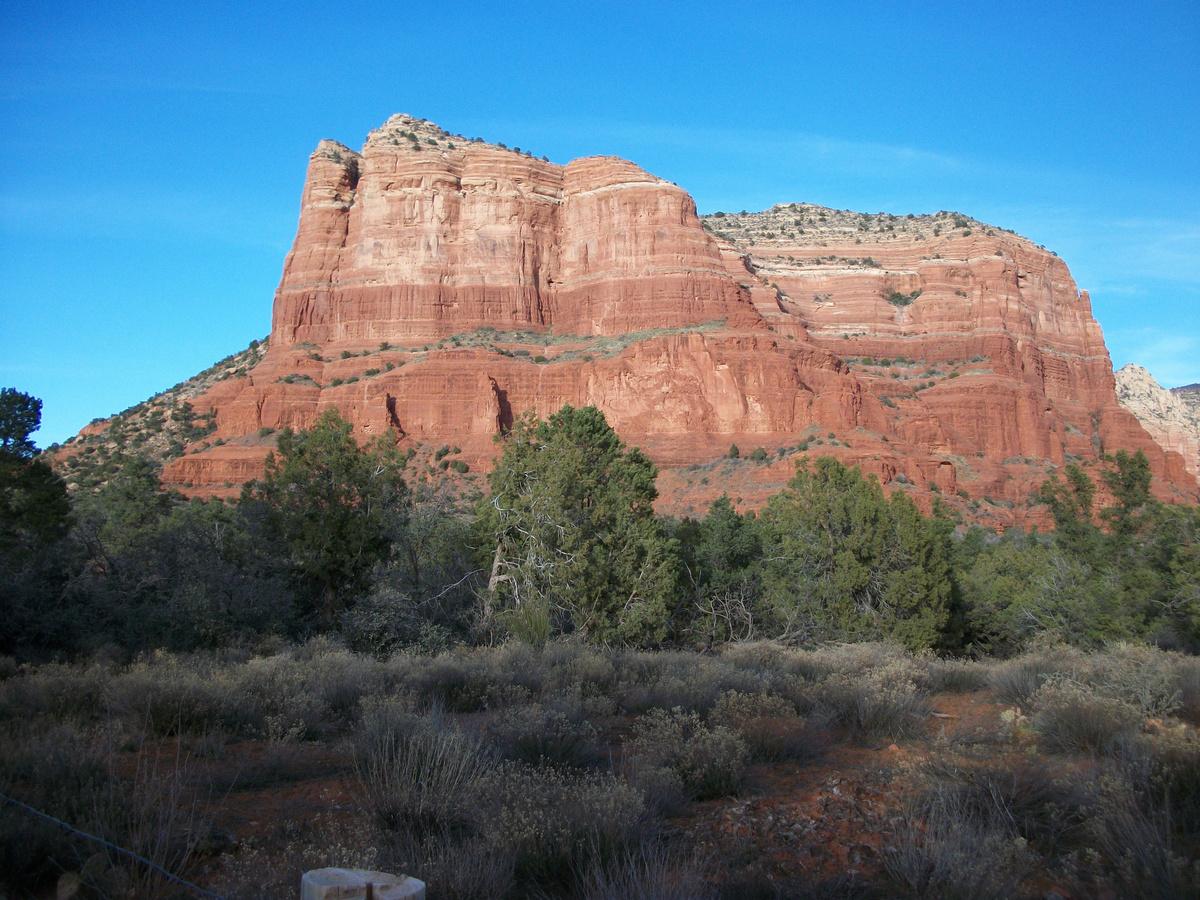 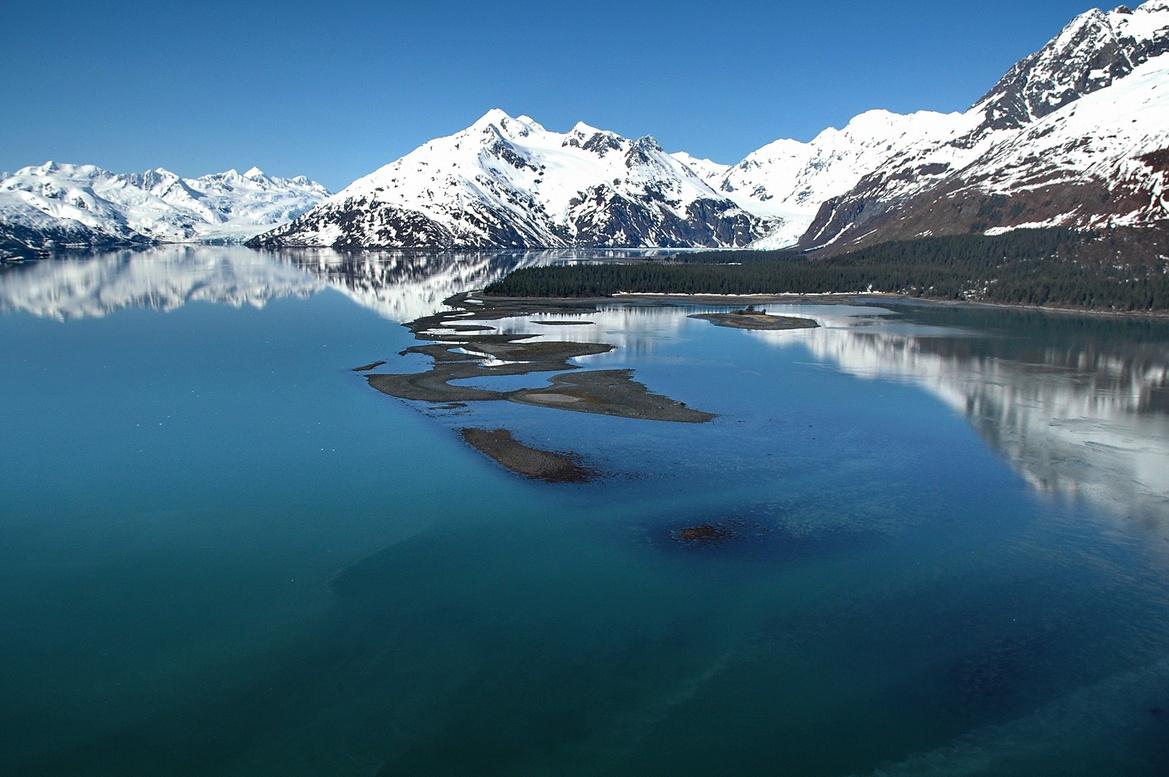 Add a main point
Elaborate on what you want
to discuss.
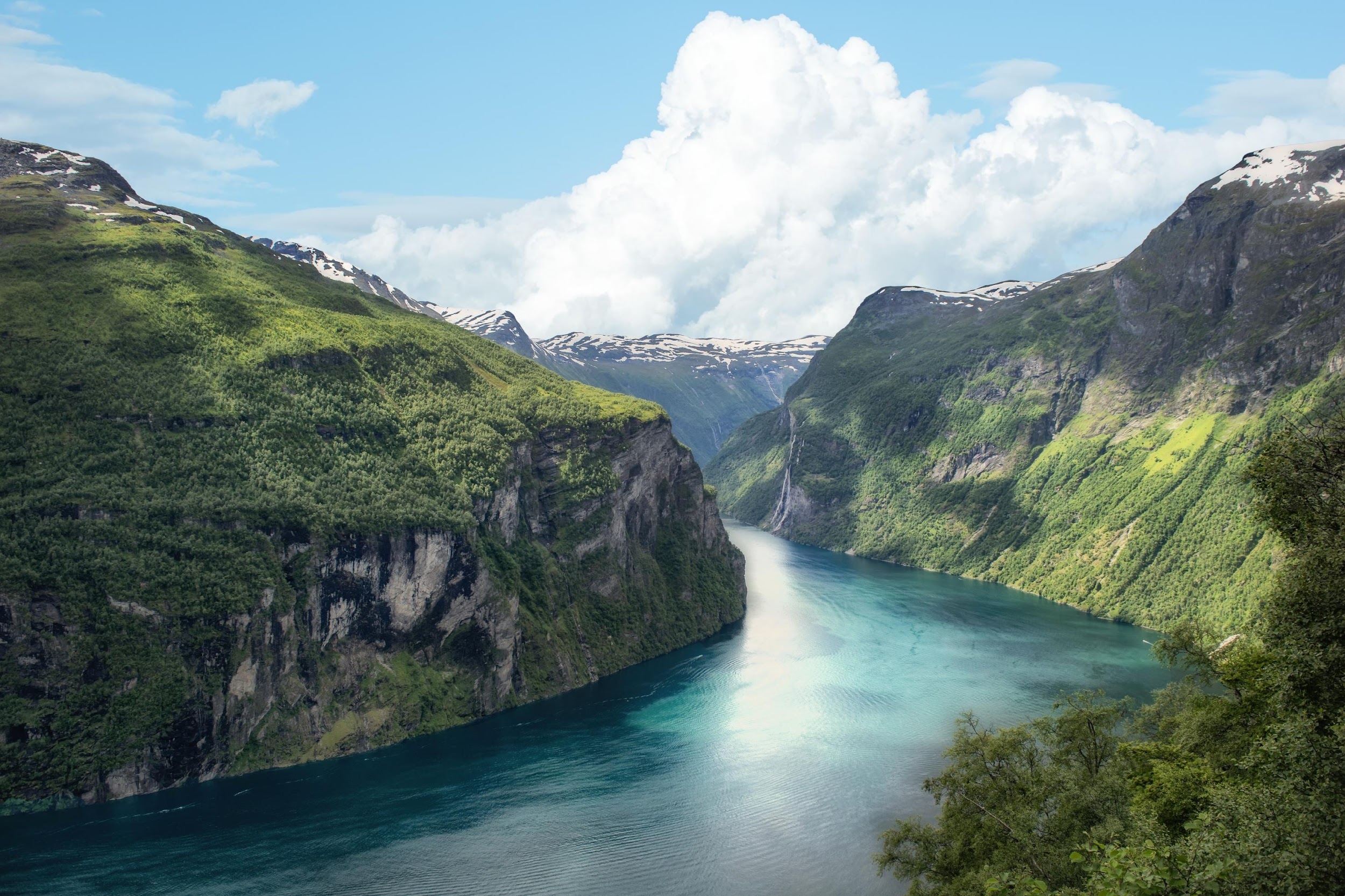 Name
Name
Name
Name
Name
Title
Title
Title
Title
Title
Add a Team Members Page
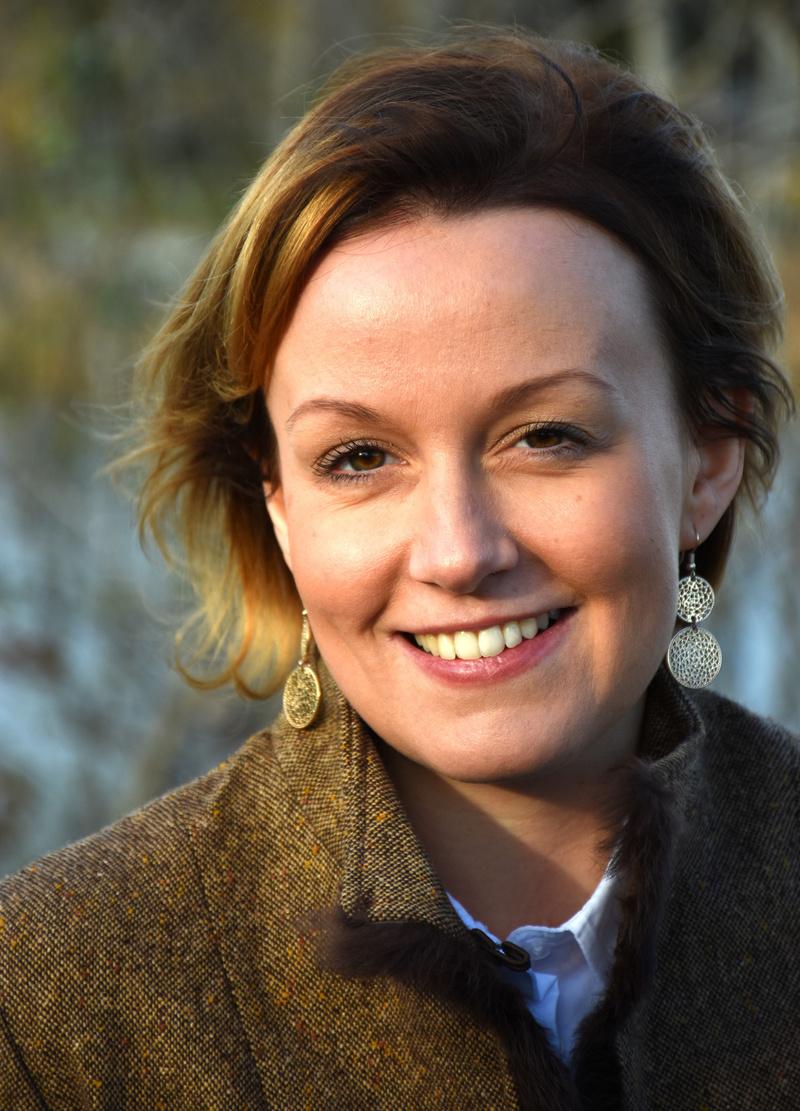 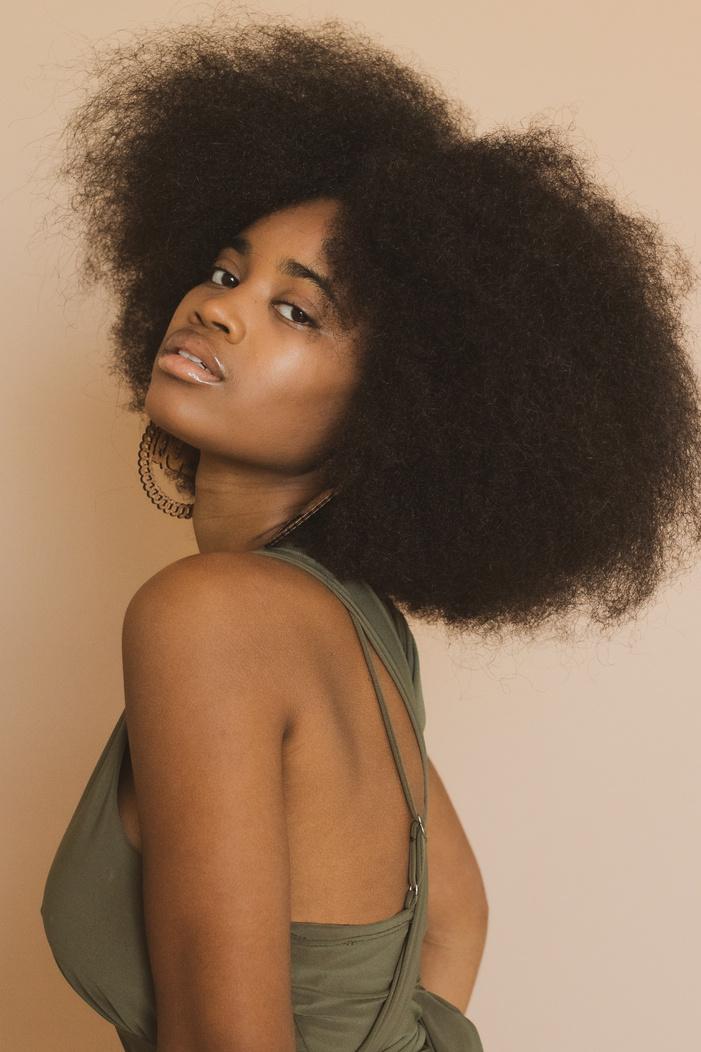 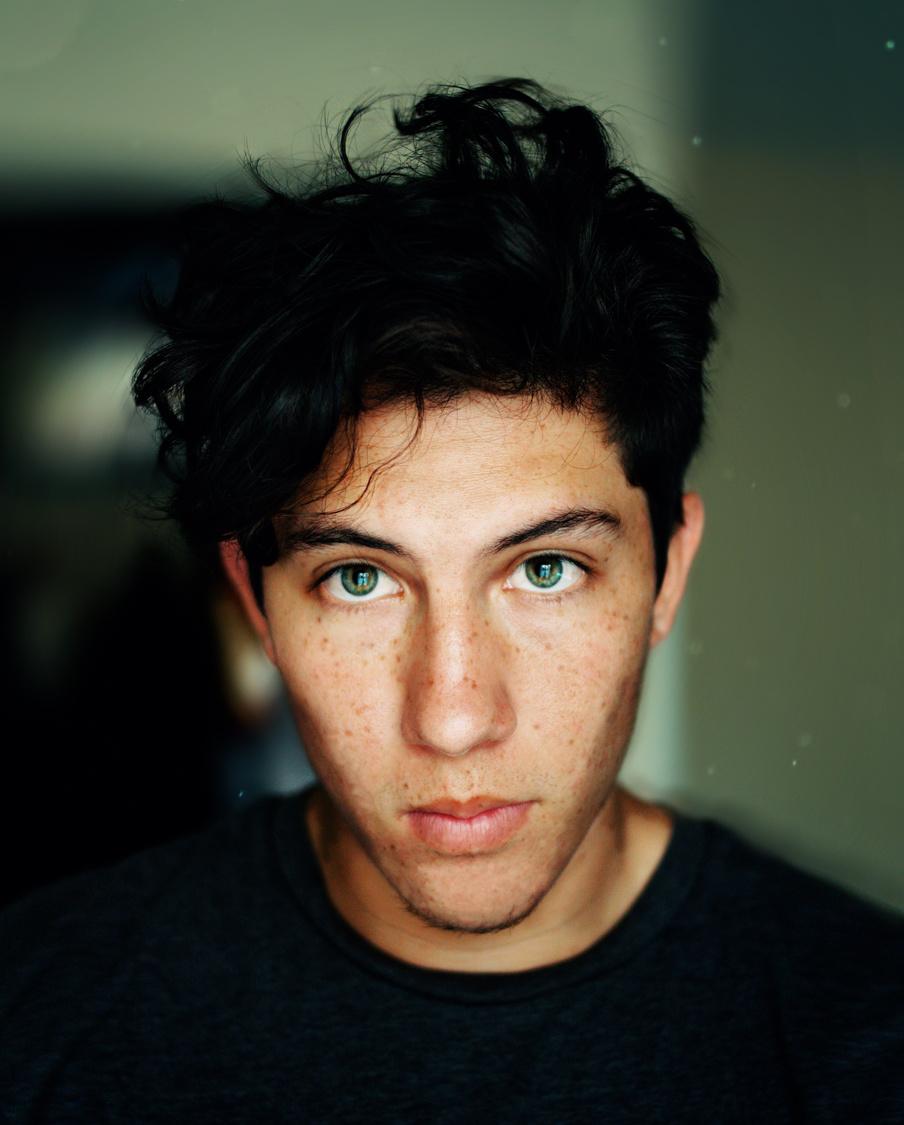 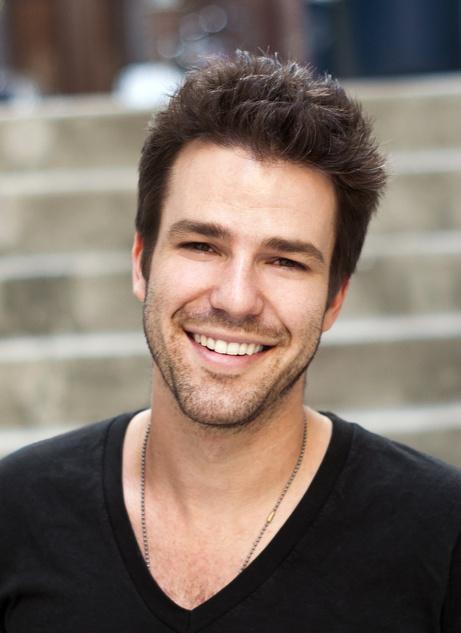 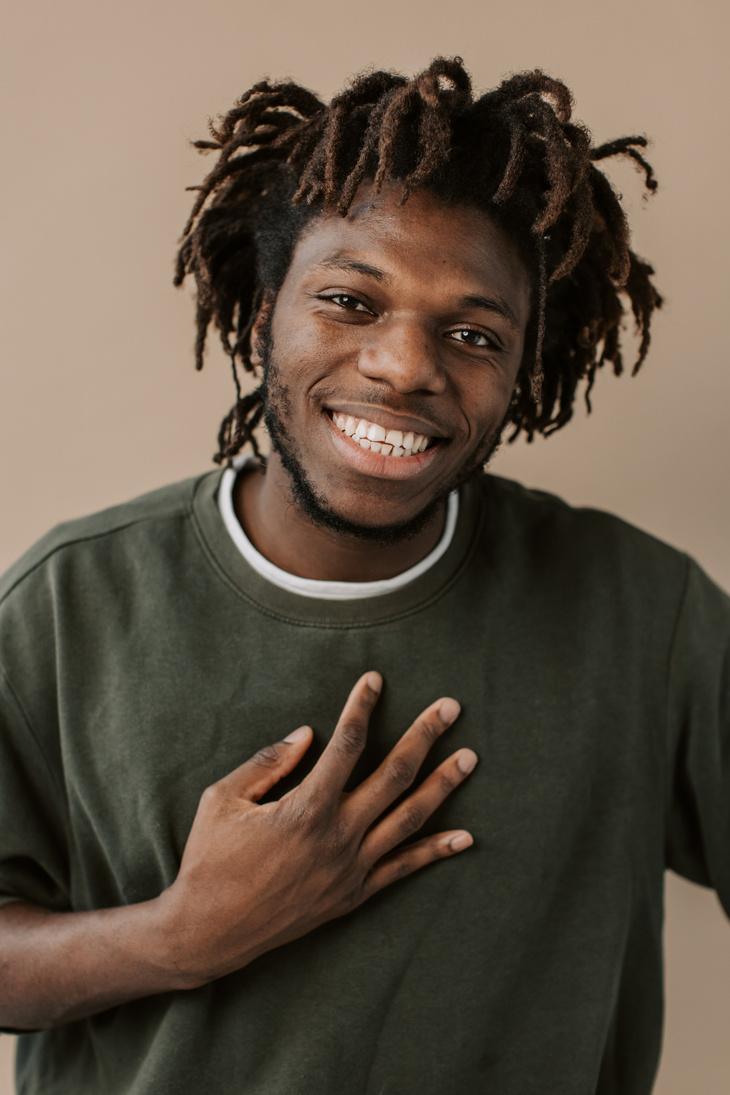 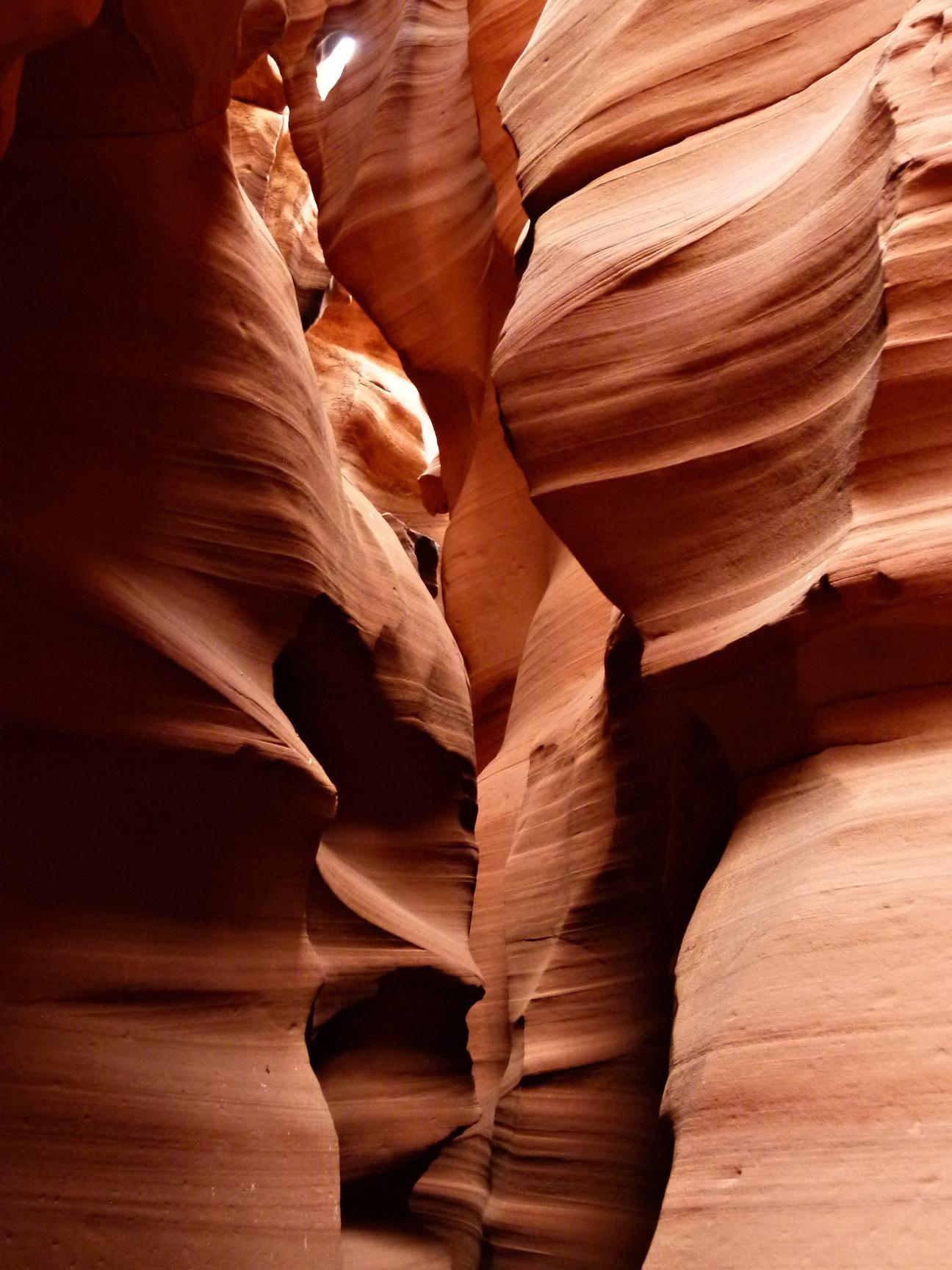 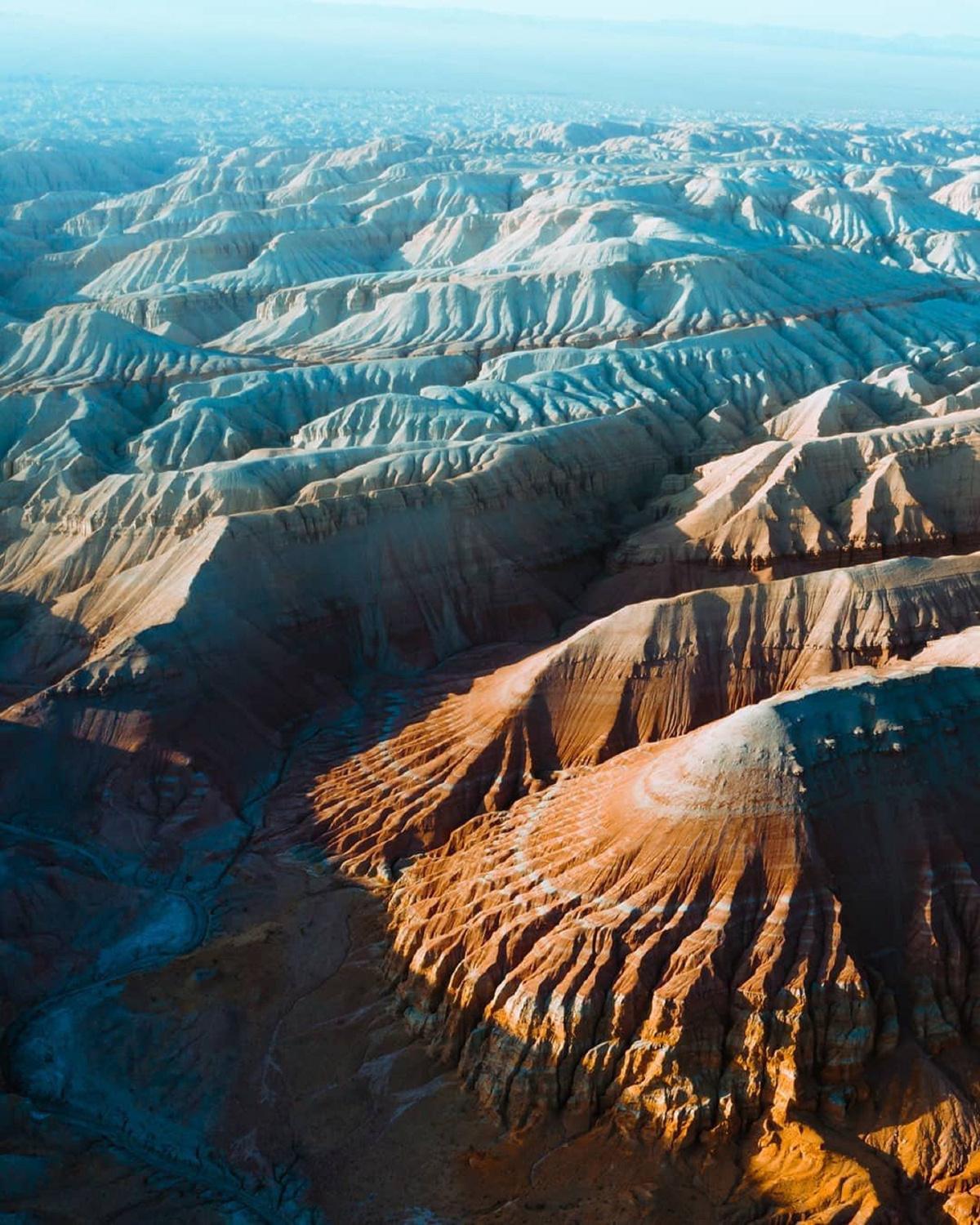 Gallery Image
What can you say about your projects? Share it here!
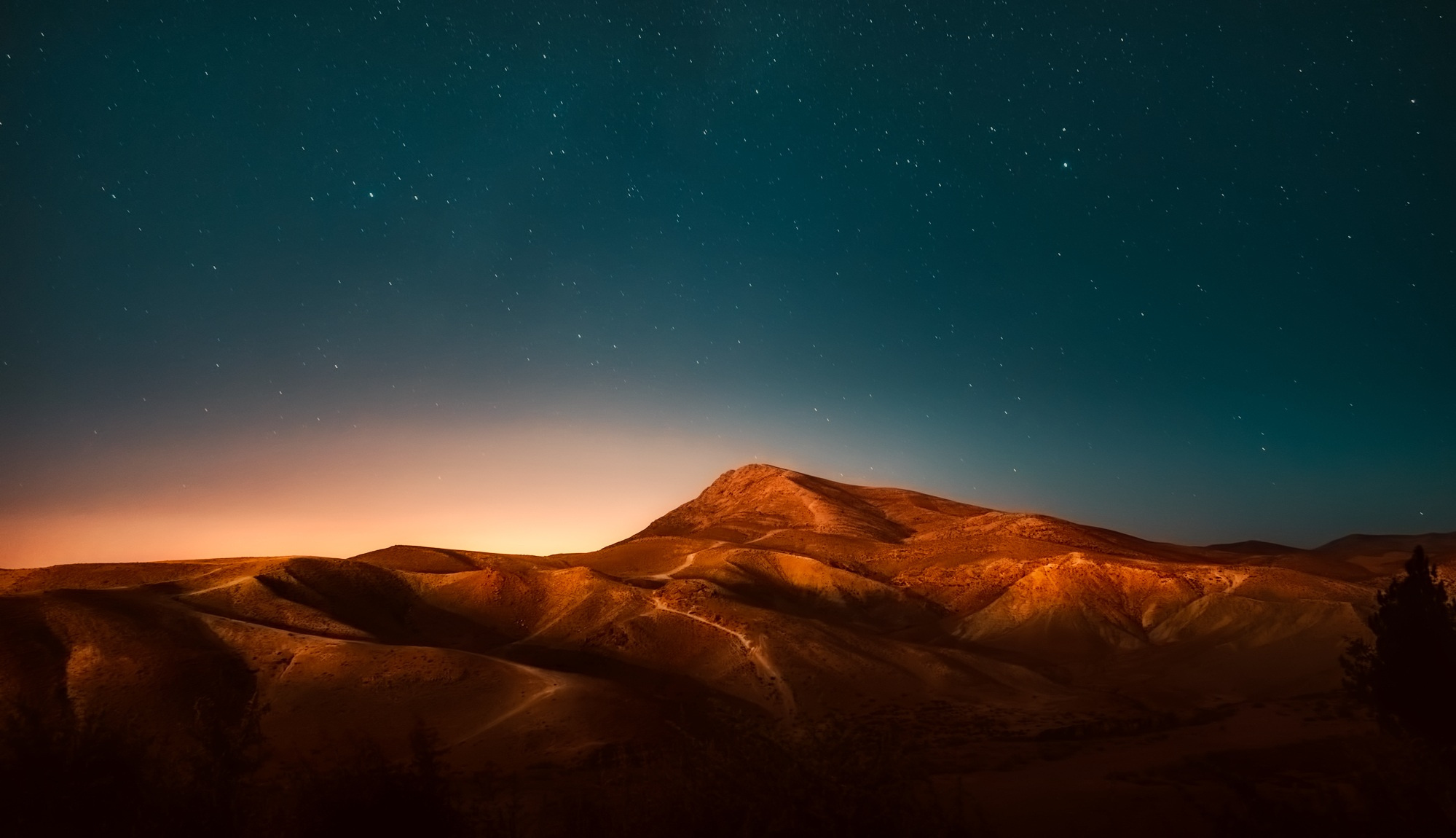 Add a Chart Page
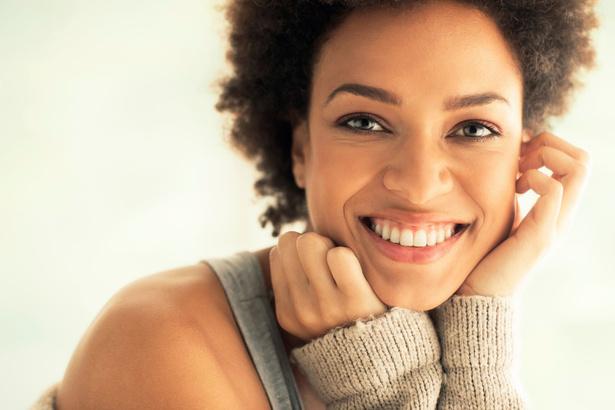 JOB TITLE
Name Surname
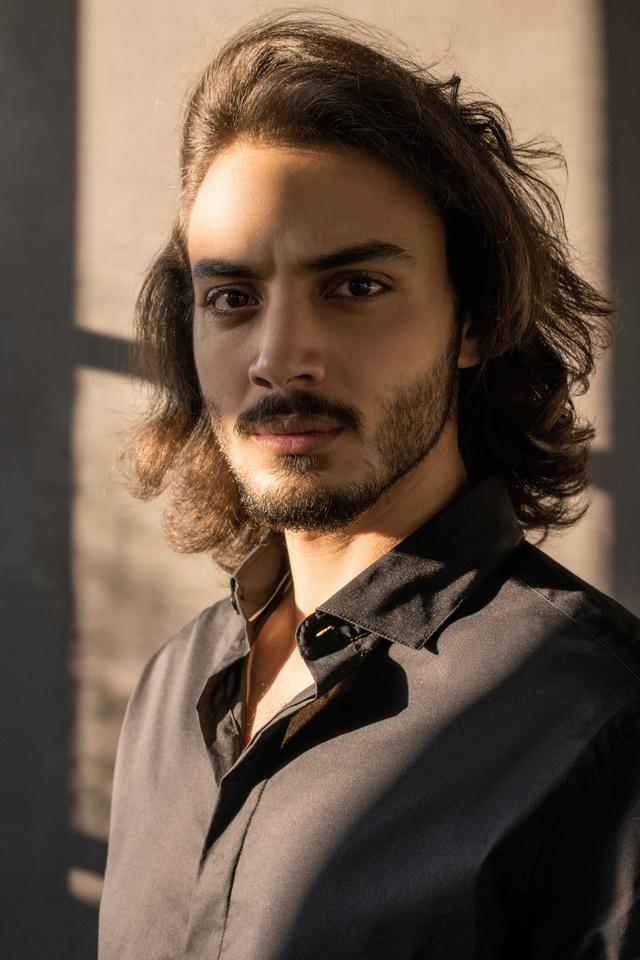 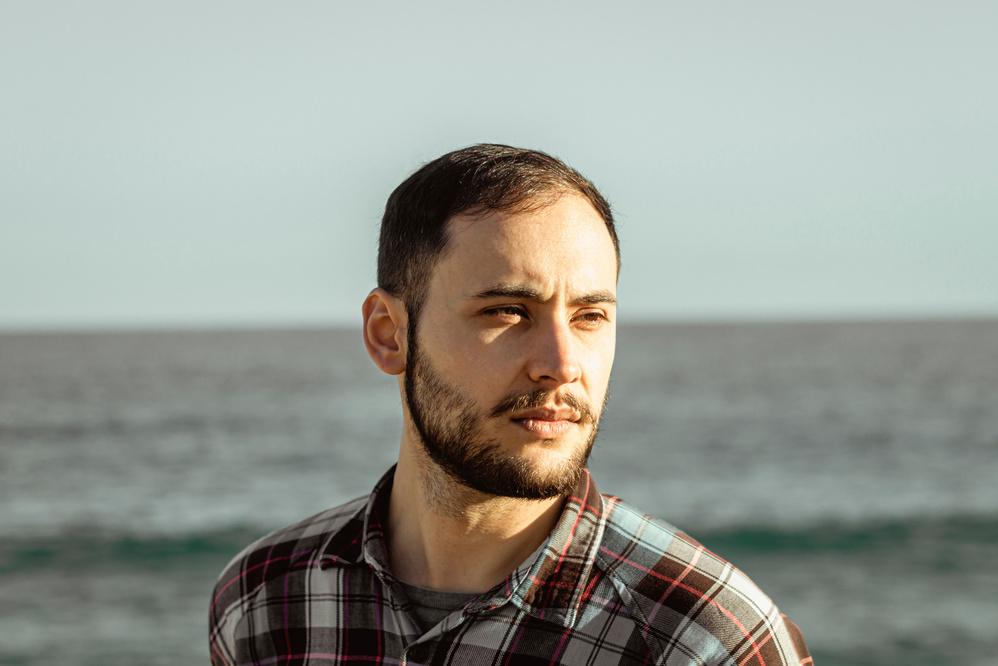 JOB TITLE
JOB TITLE
Name Surname
Name Surname
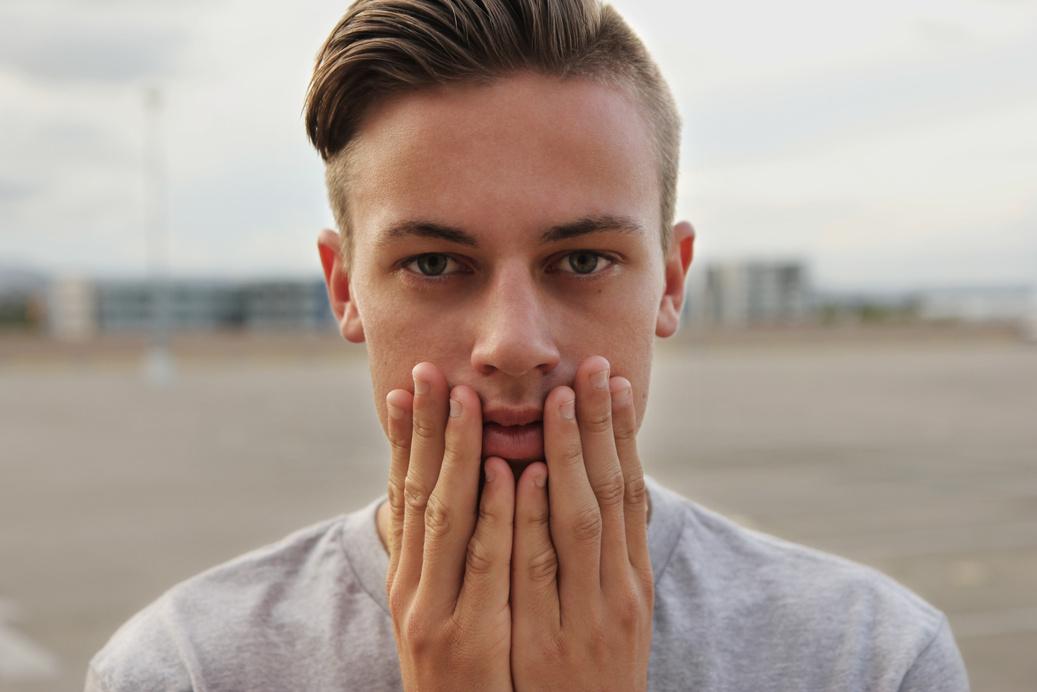 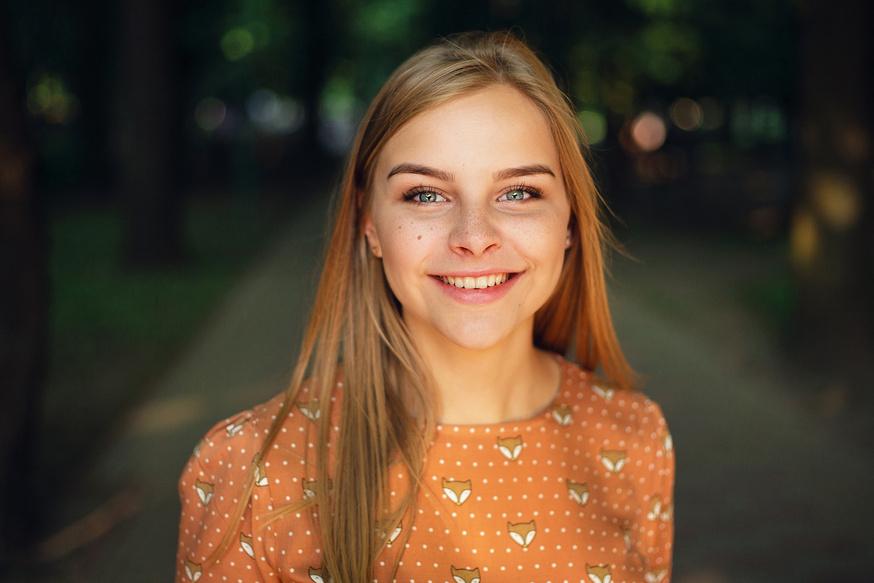 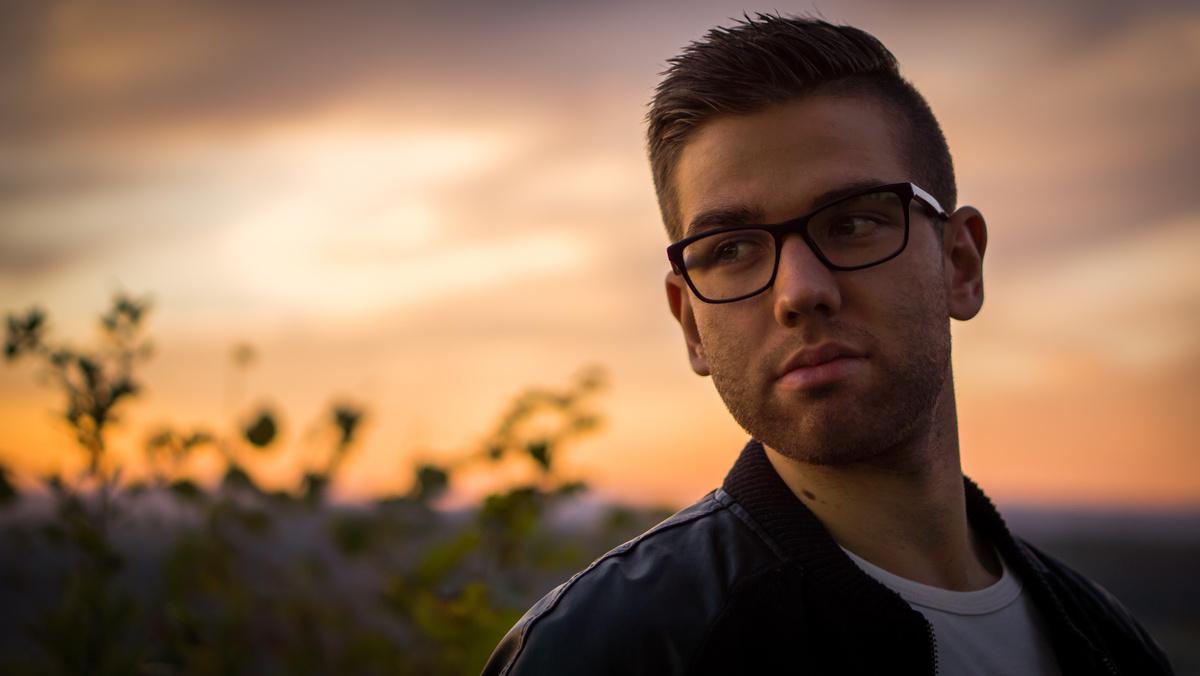 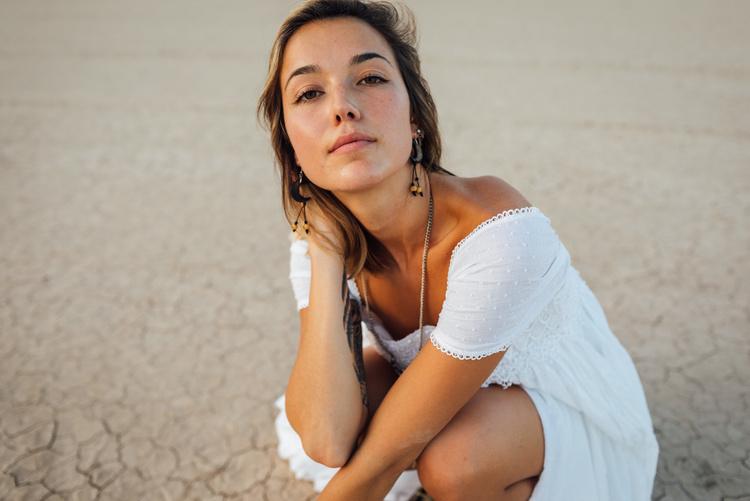 JOB TITLE
JOB TITLE
JOB TITLE
JOB TITLE
Name Surname
Name Surname
Name Surname
Name Surname
Write Your Big Topic or Idea
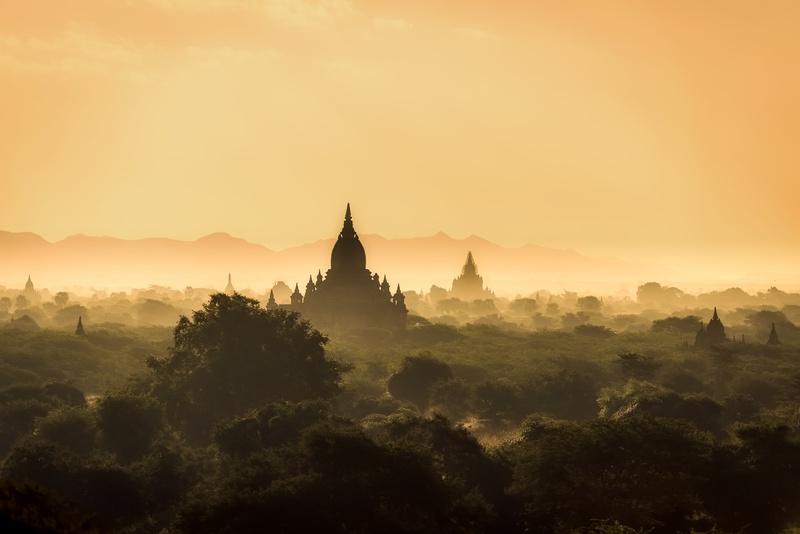 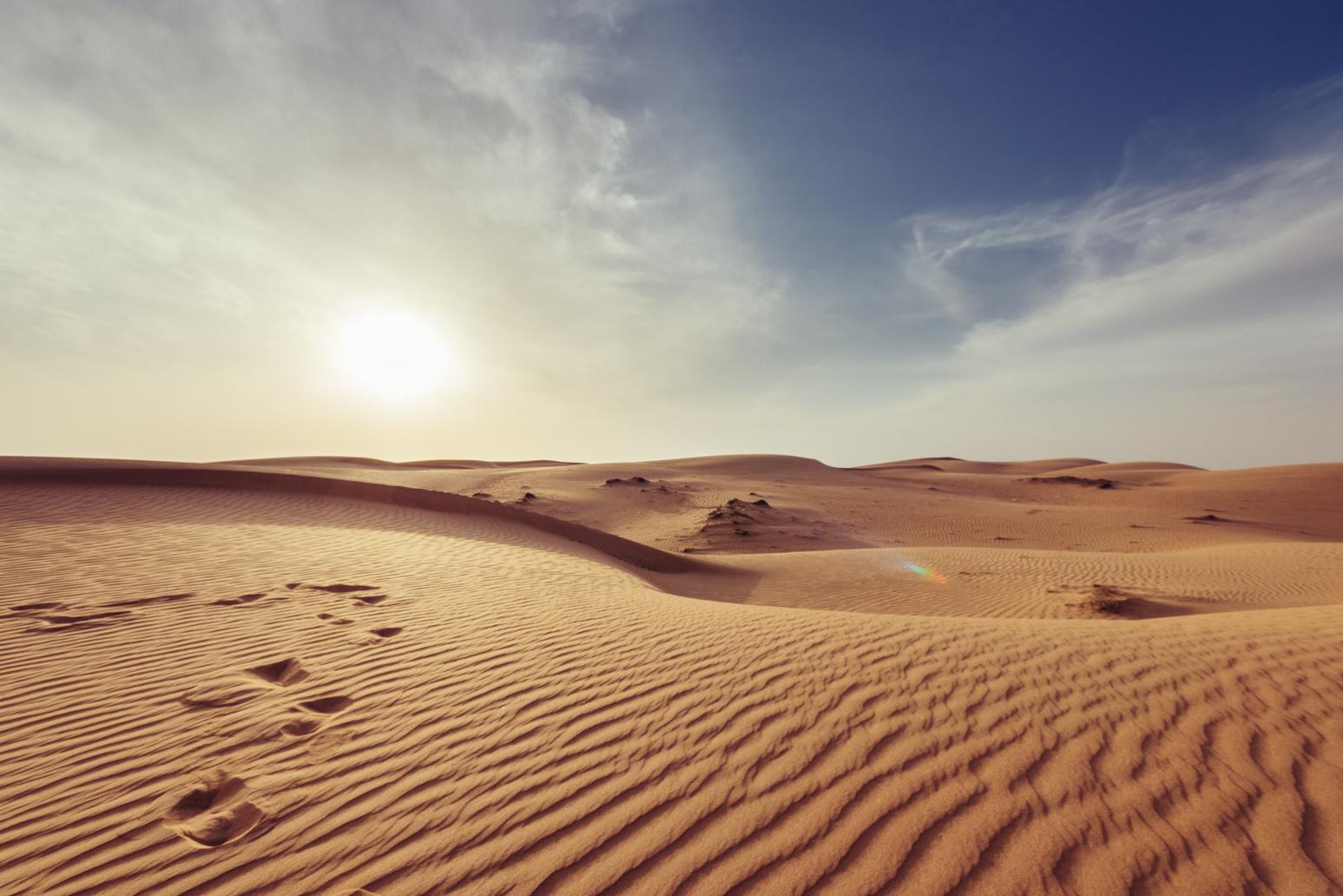 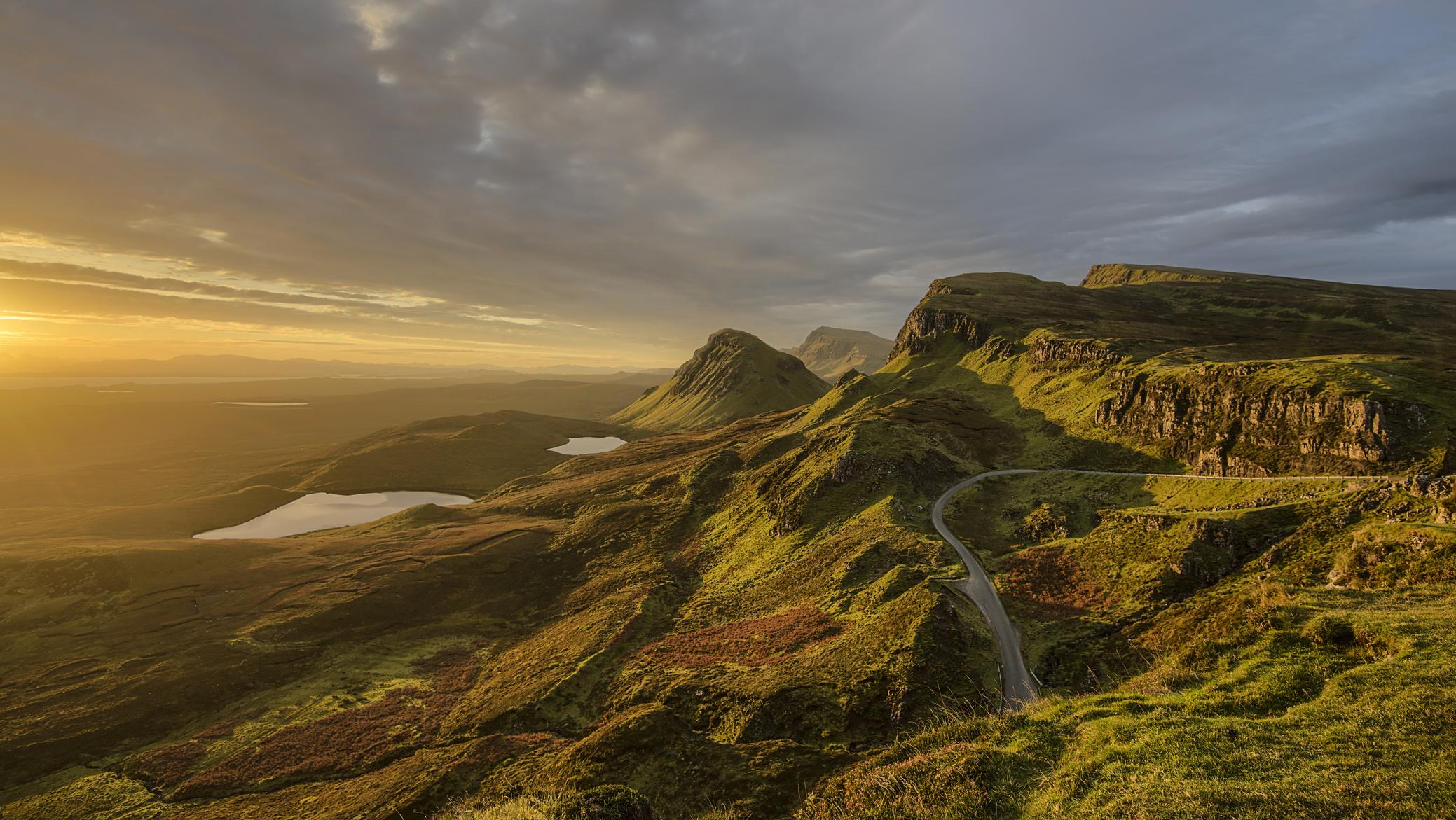 What can you say about your projects?
Share it here!
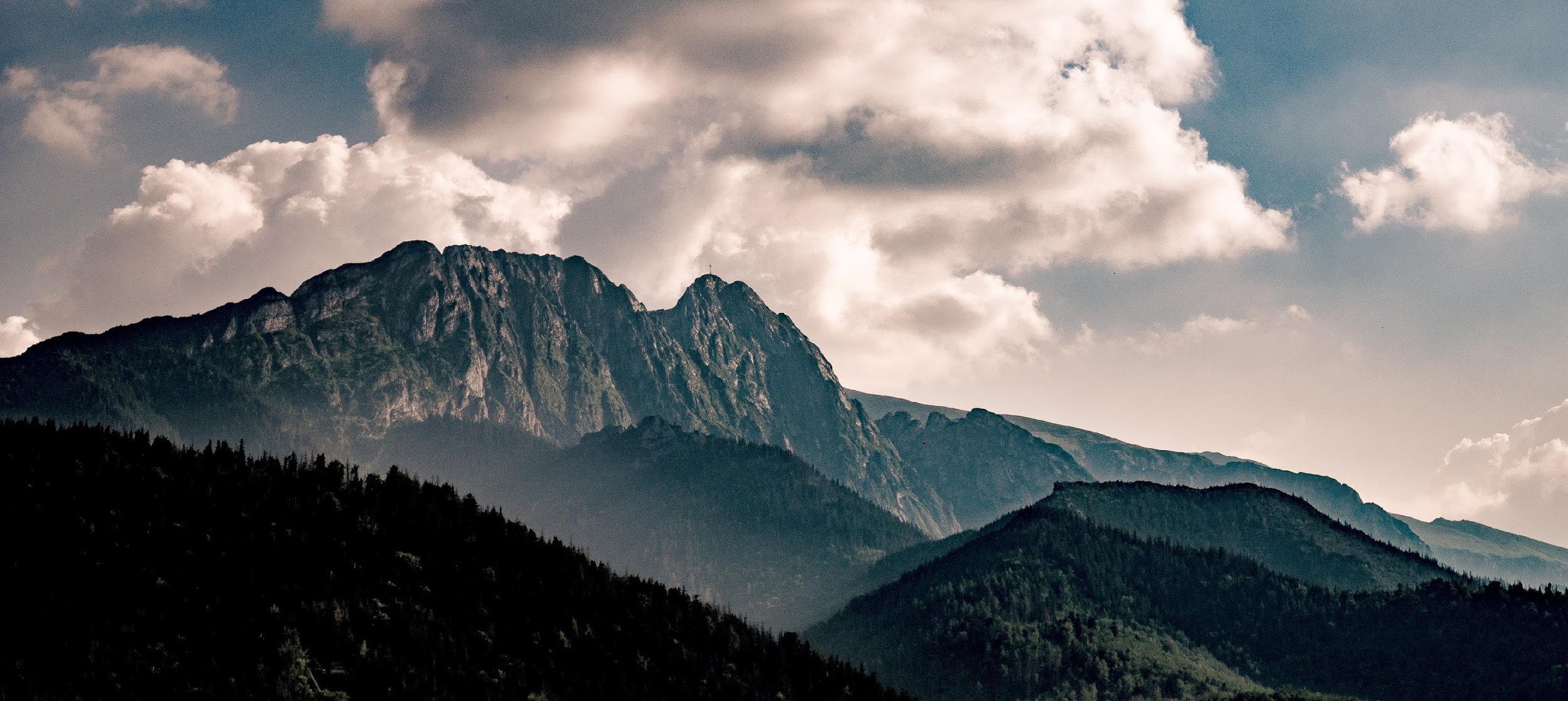 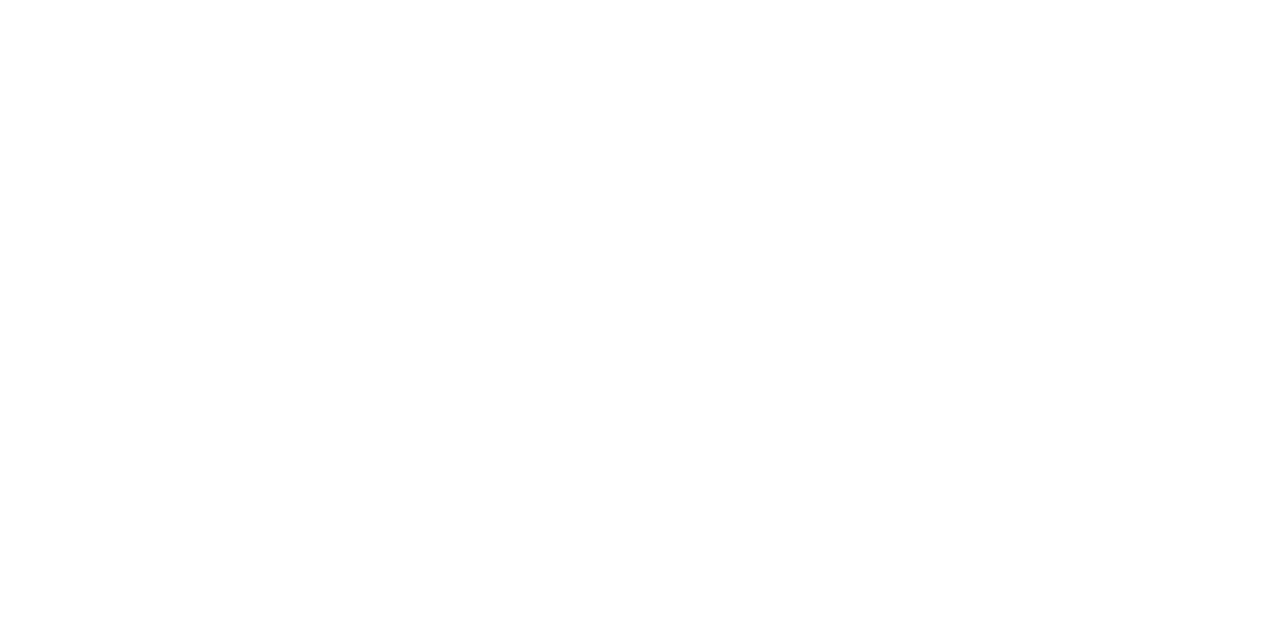 Write
your topic or idea
Add a main point
Add a main point
Add a main point
Add a main point
Presentations are
communication tools
Presentations are
communication tools
Presentations are
communication tools
Presentations are
communication tools
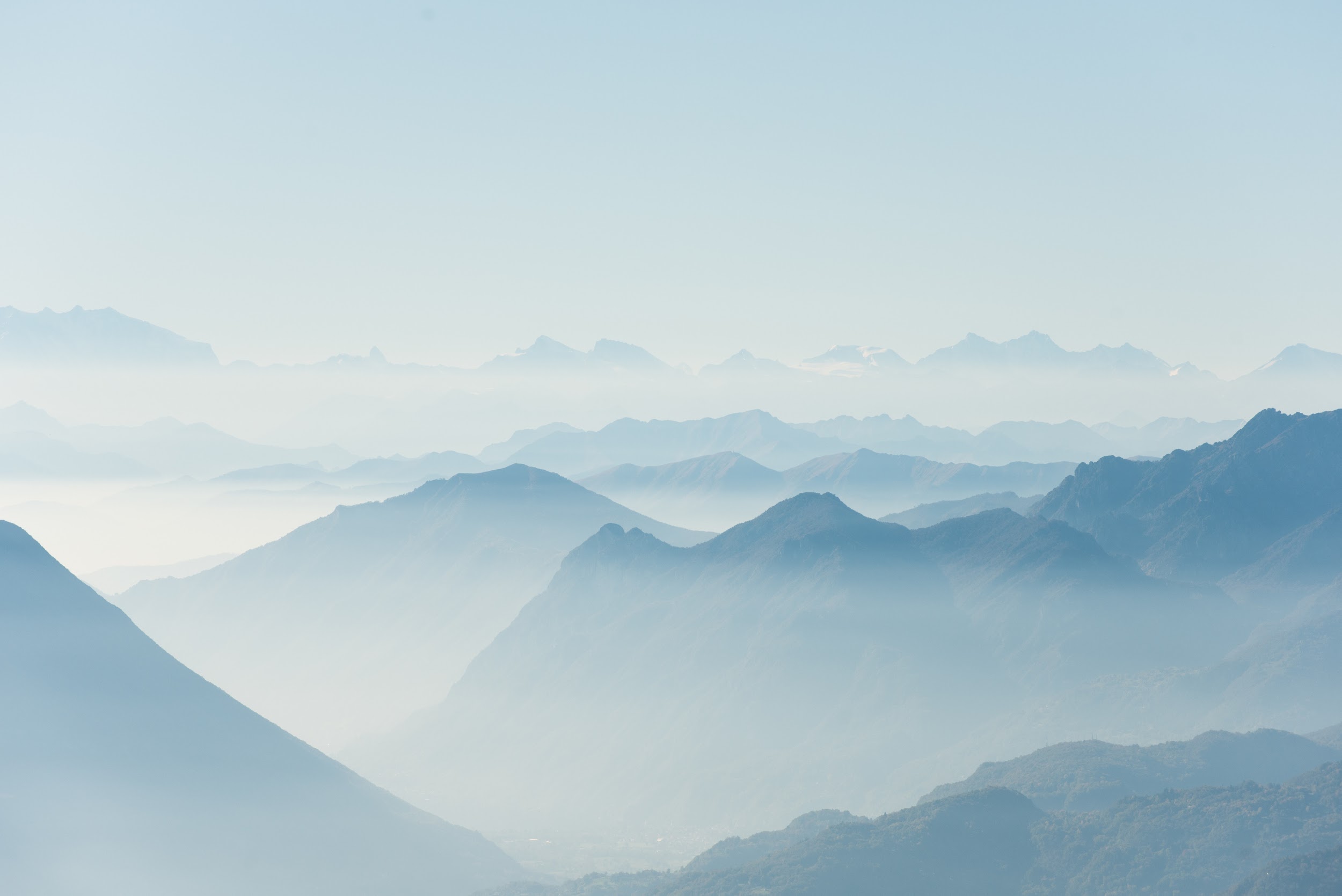 S
W
Weaknesses
Strenghts
Where do you need to improve? 
Are resources adequate?
What do others do better than you?
What are you doing well? 
What sets you apart?
What are your good qualities?
O
T
Opportunities
Threats
What are your goals? 
Are demands shifting?
How can it be improved?
What are the blockers you're facing? 
What are factors outside of your control?
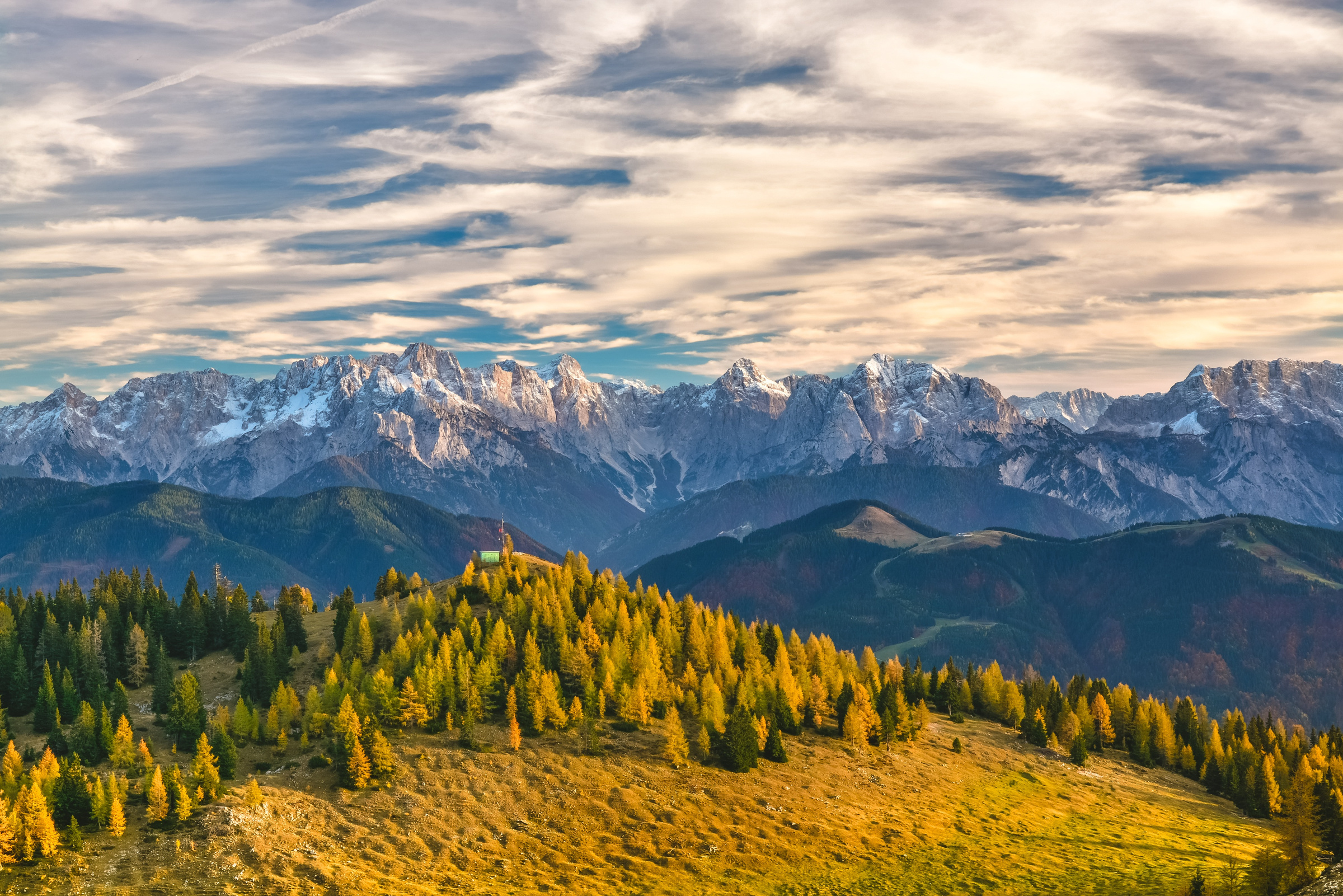 Write Your Topic or Idea
Elaborate on what you want to discuss.
60%
35%
43%
Elaborate on the
featured statistic.
Elaborate on the
featured statistic.
Elaborate on the
featured statistic.
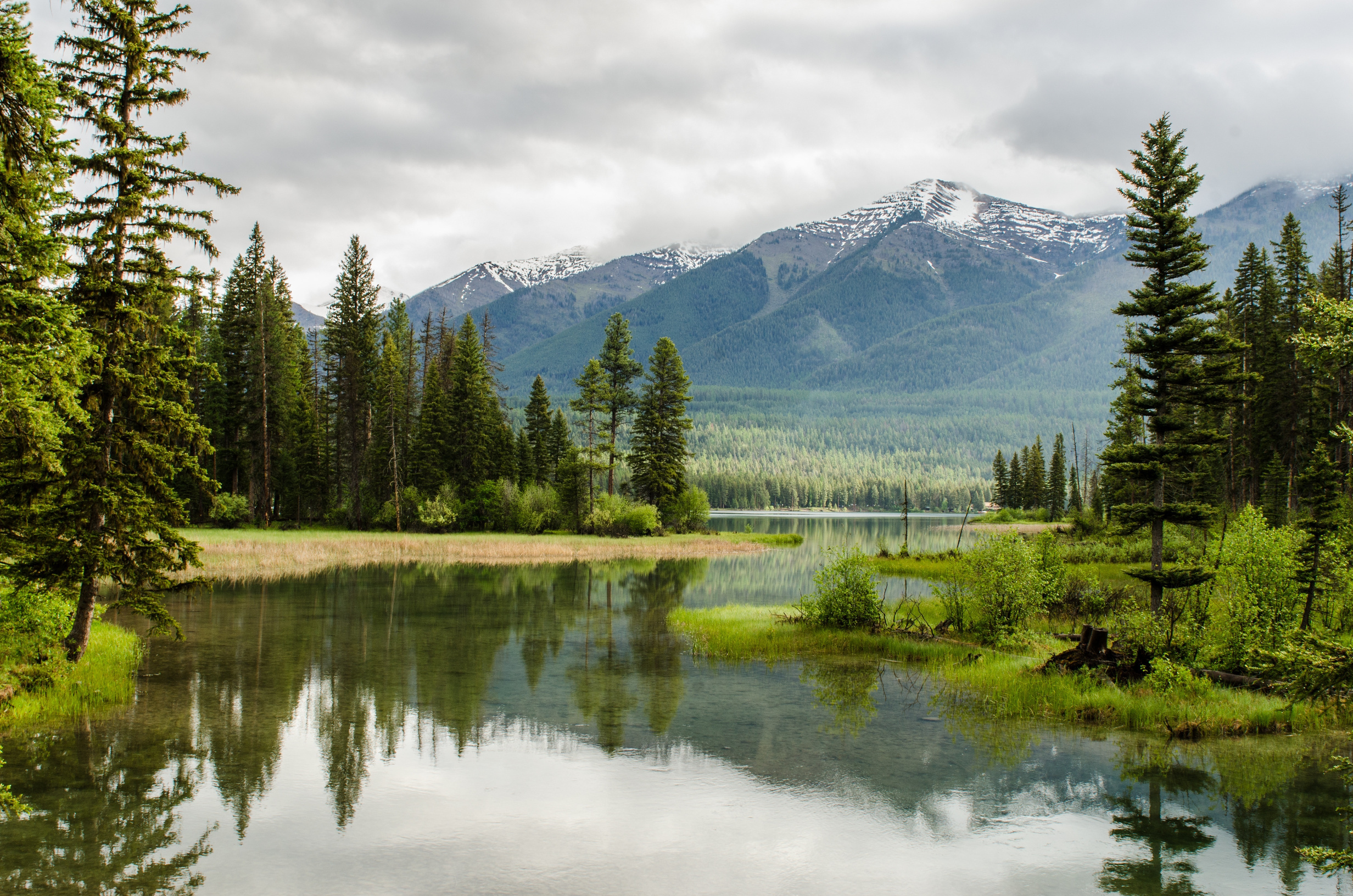 12
million
2 out
of 5
95%
Elaborate on the
featured statistic.
Elaborate on the
featured statistic.
Elaborate on the
featured statistic.
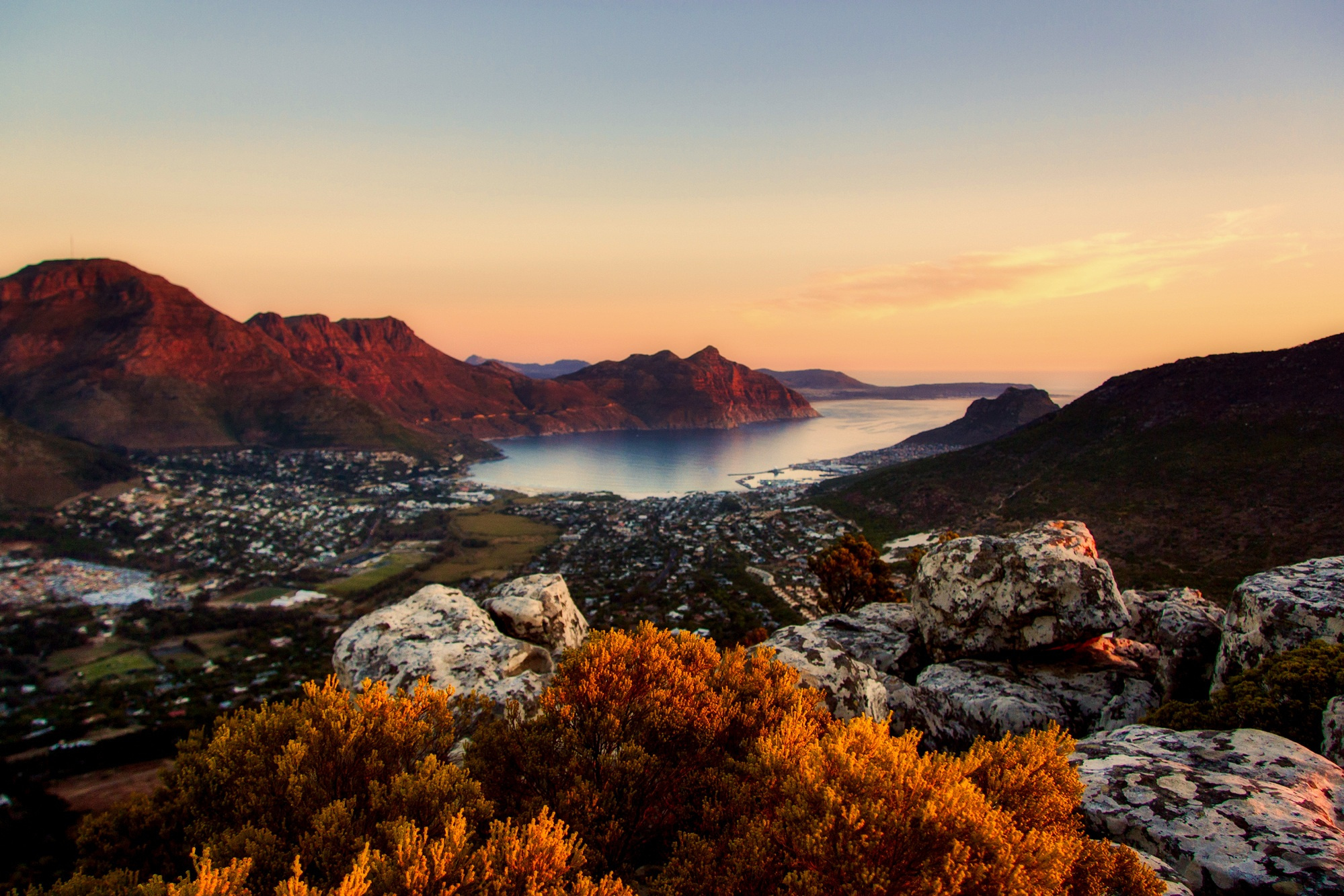 Thank you!
Write a closing statement or call-to-action here.
Fonts In this Presentation
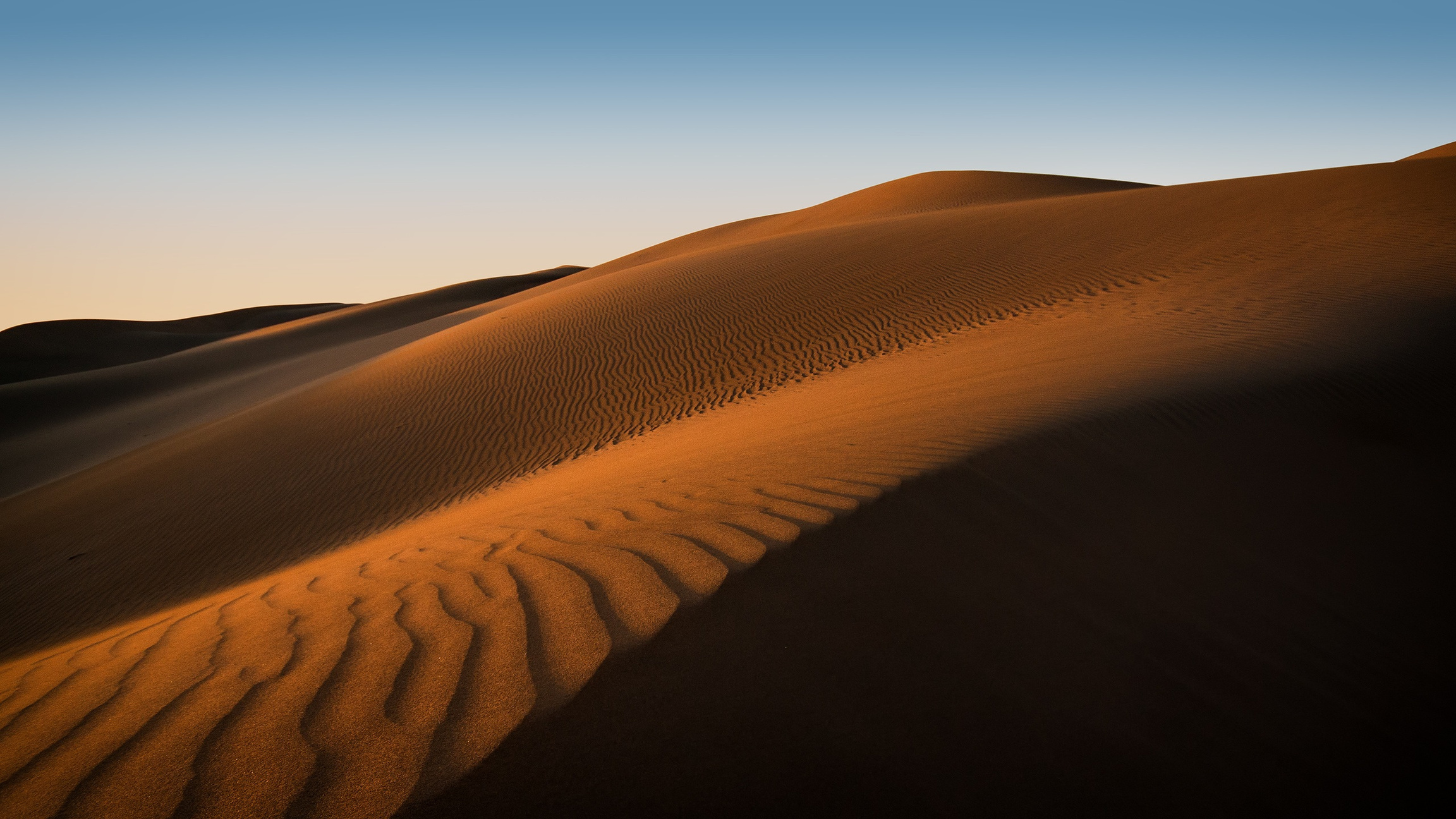 This presentation template uses the following free fonts:
Titles: Nunito Sans Black 
Headers: Sriracha 
Body Copy: Nunito
You can find these fonts online too. Happy designing!
Icons
Resource Page
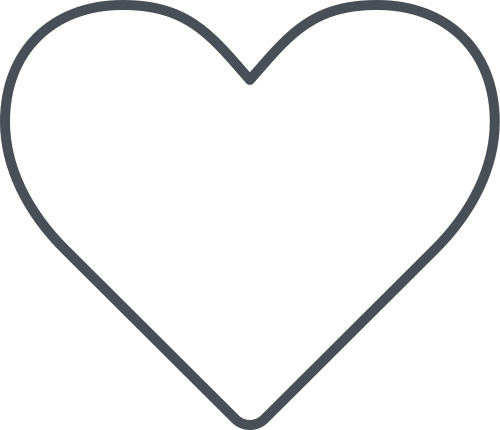 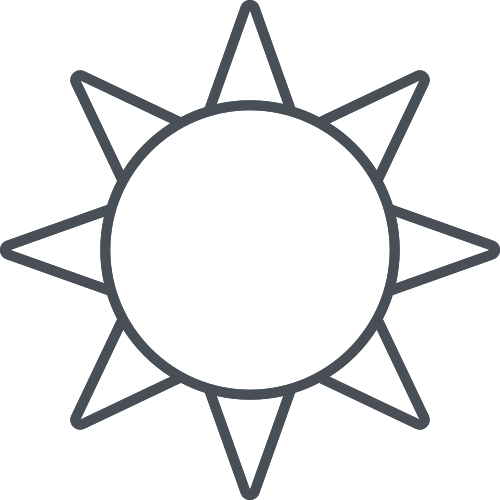 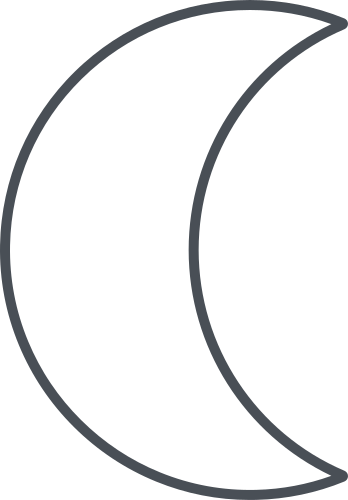 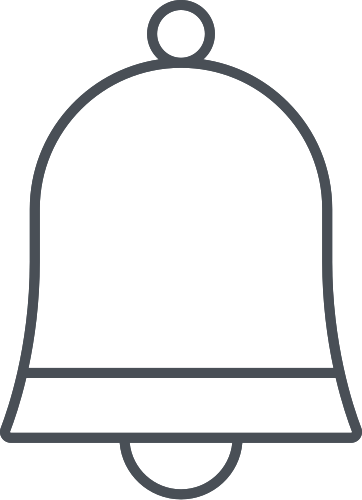 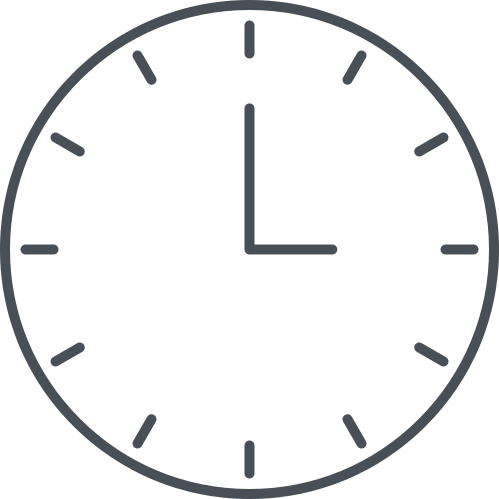 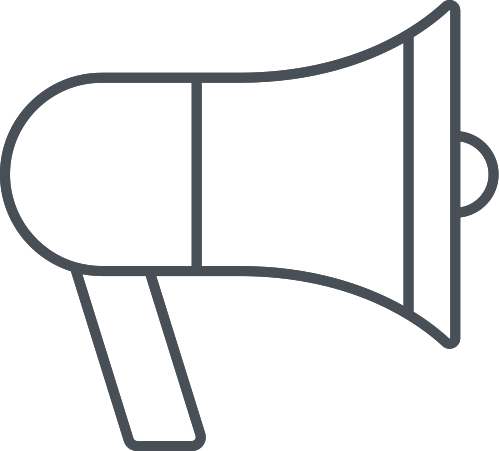 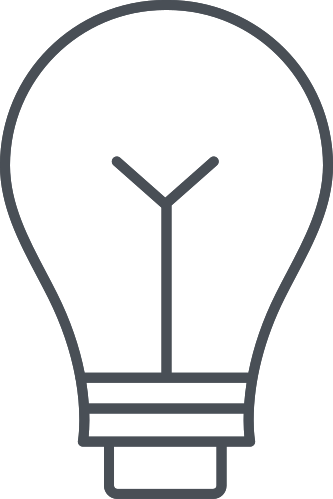 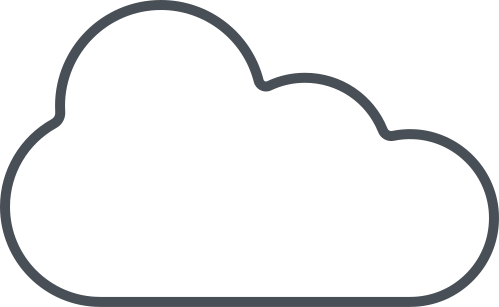 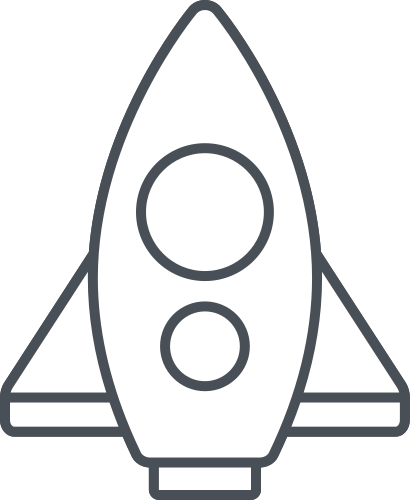 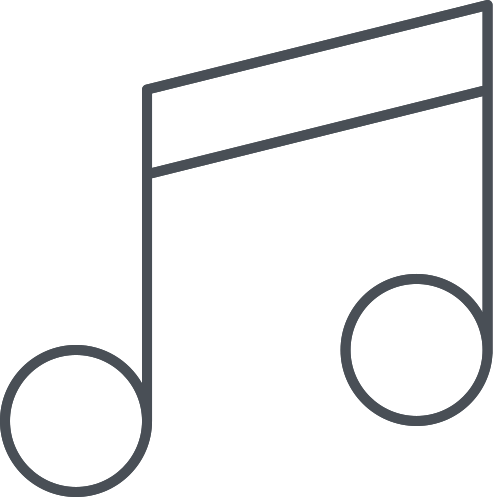 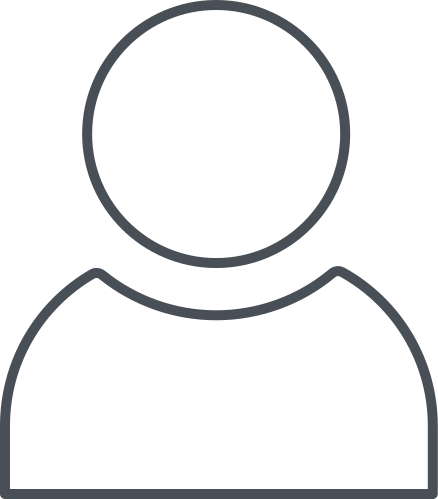 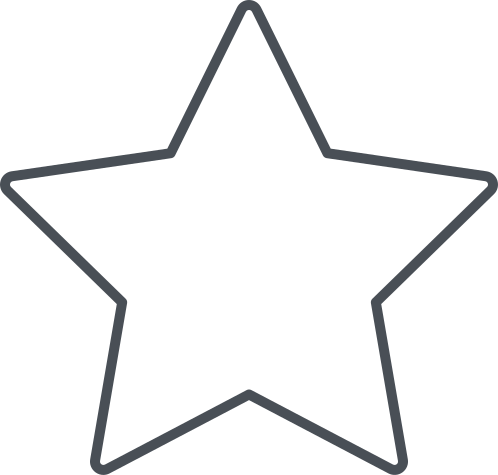 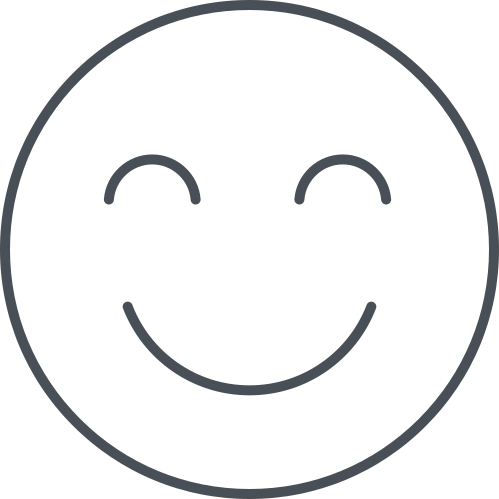 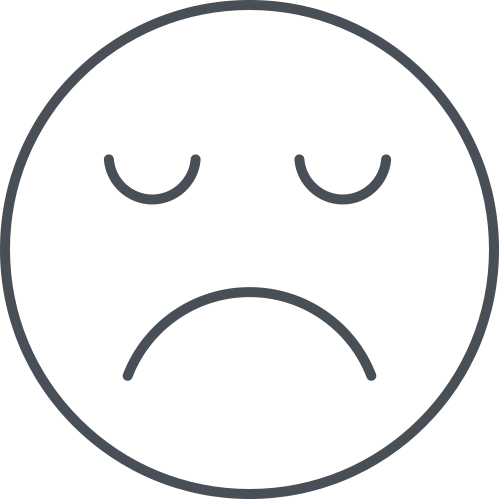 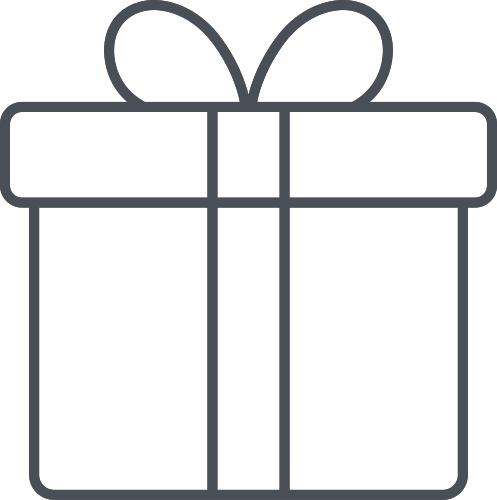 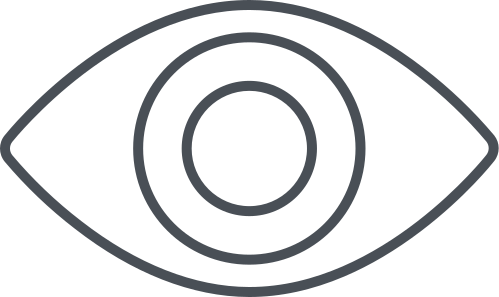 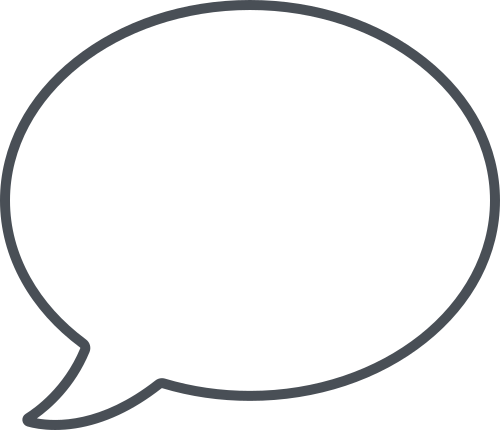 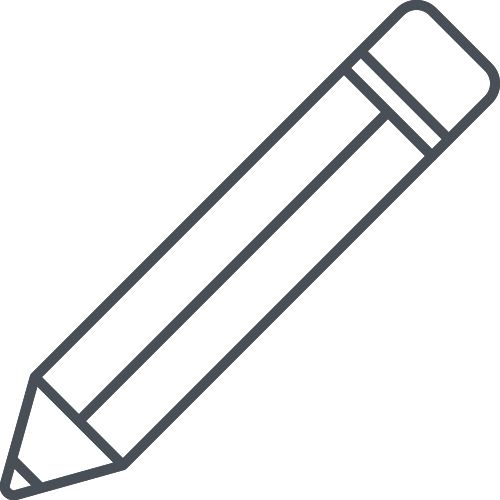 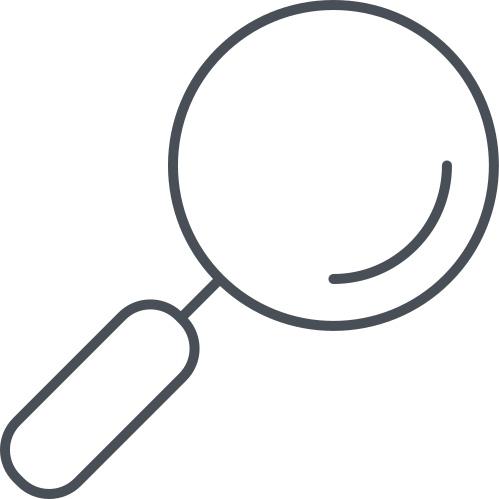 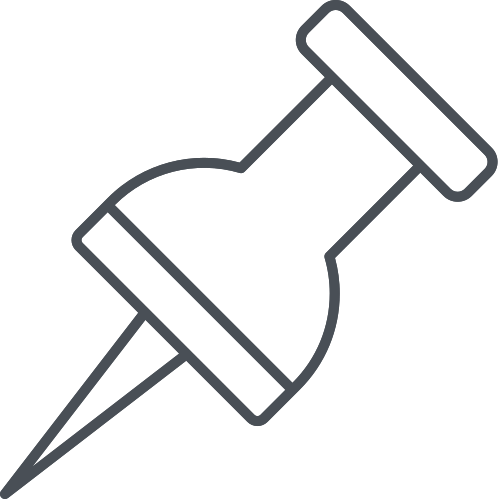 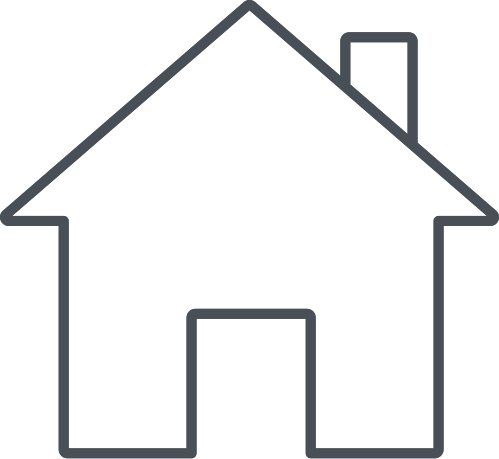 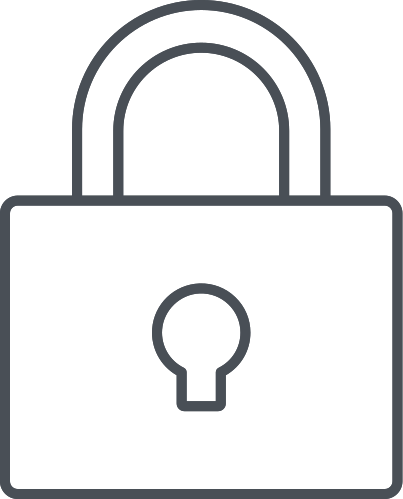 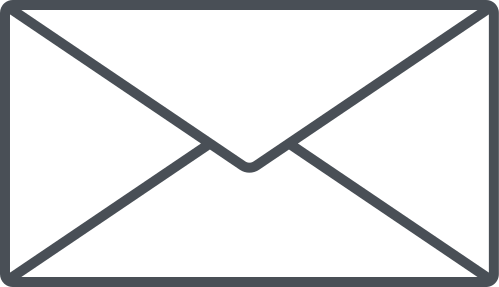 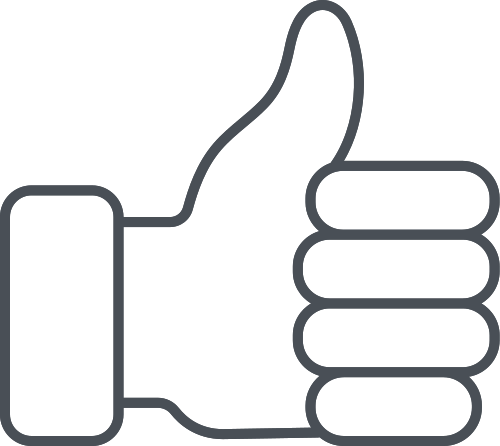 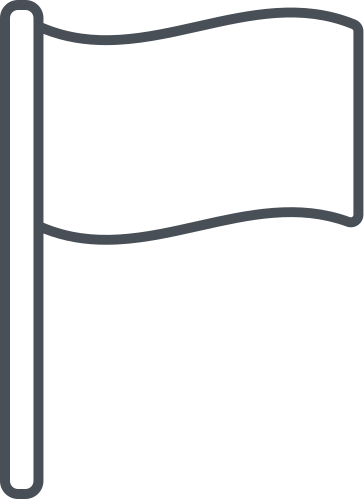 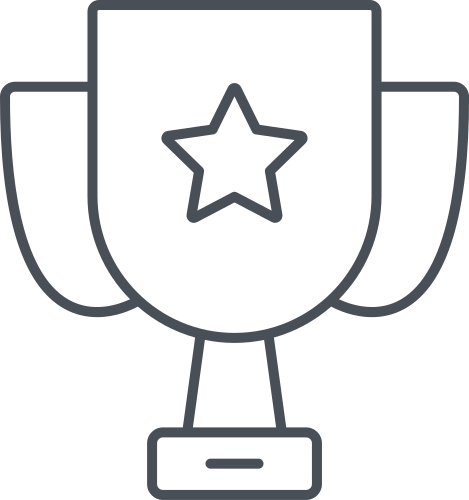 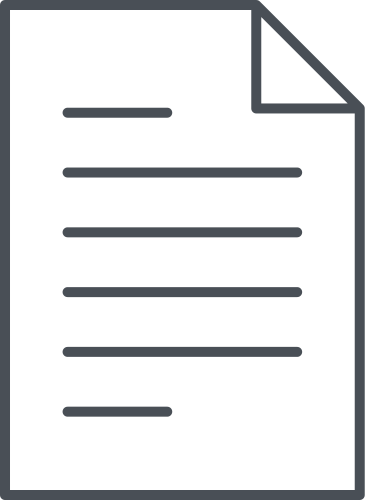 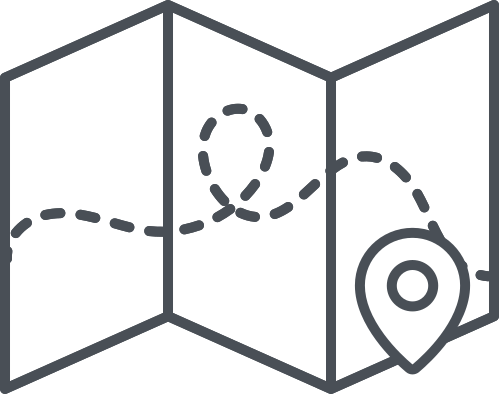 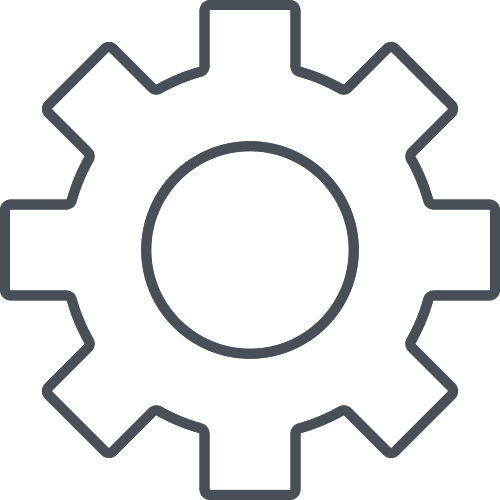 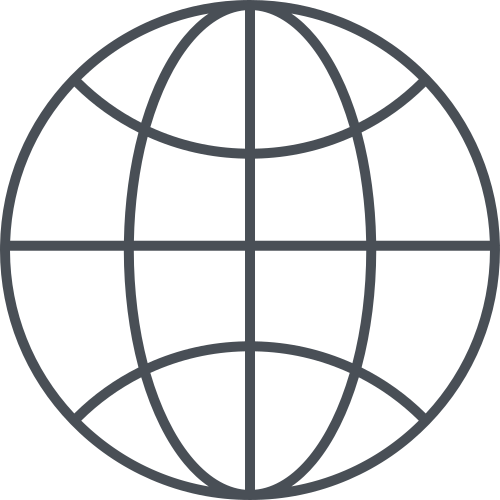 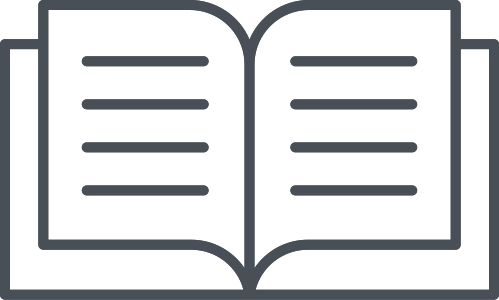 Use these design resources in your Canva Presentation. Happy designing! 

Don't forget to delete this page
before presenting.
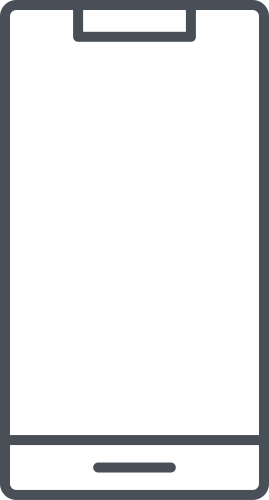 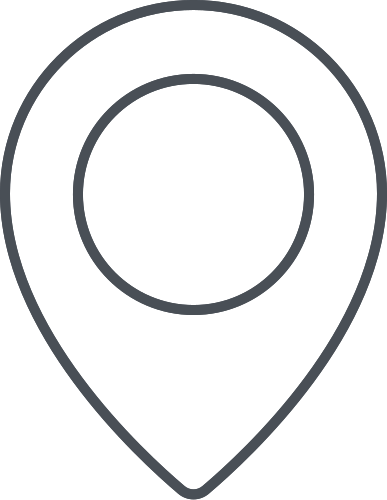 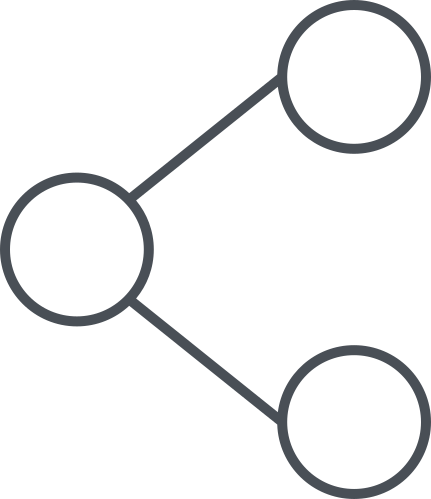 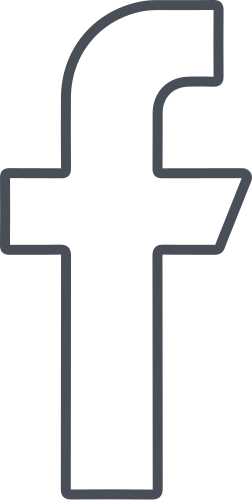 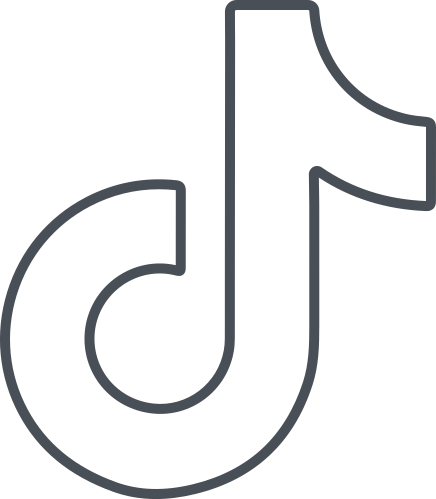 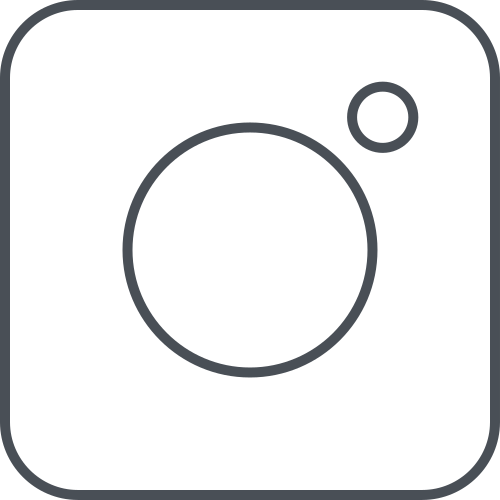 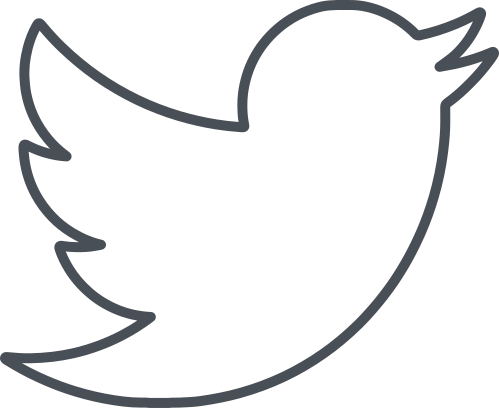 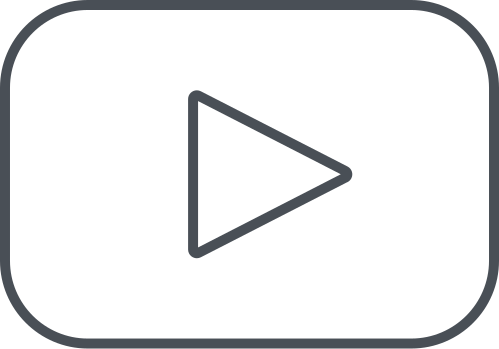 Credits
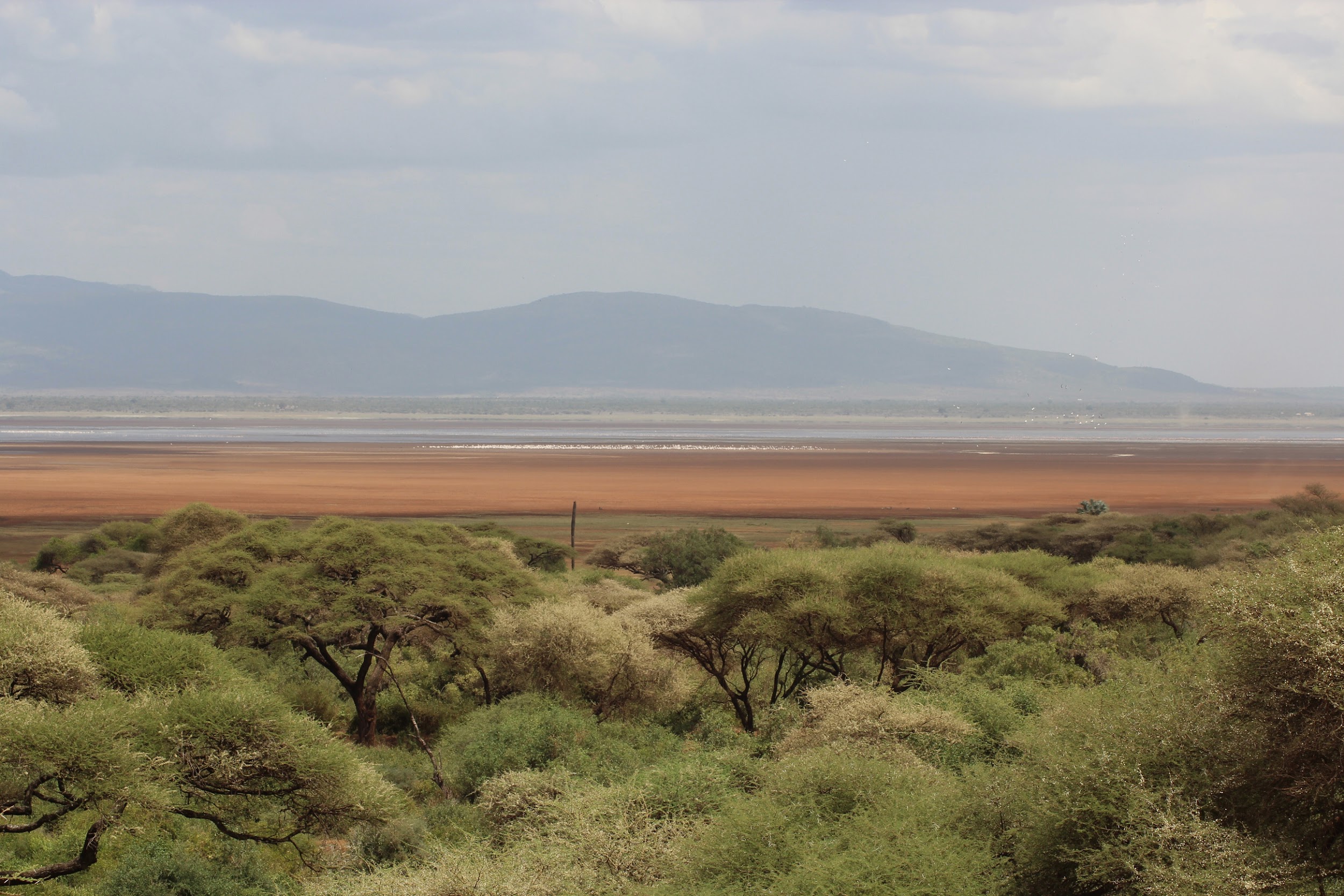 This presentation template is free for everyone to use thanks to the following:
SlidesCarnival for the presentation template
Pexels for the photos
Happy designing!
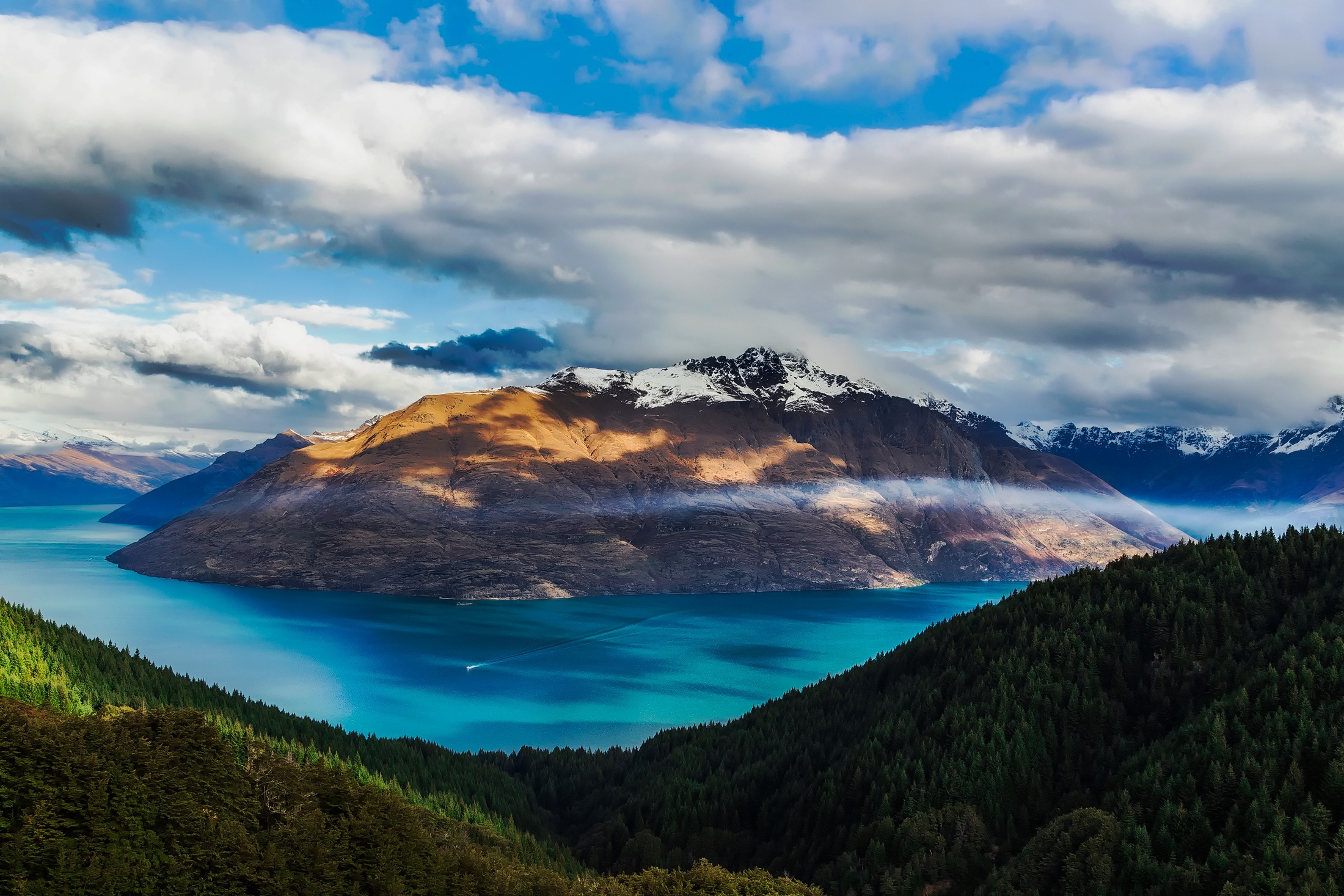 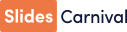 Free templates for all your presentation needs
For PowerPoint, Google Slides, and Canva
100% free for personal or commercial use
Ready to use, professional, and customizable
Blow your audience away with attractive visuals